español, con Sofía
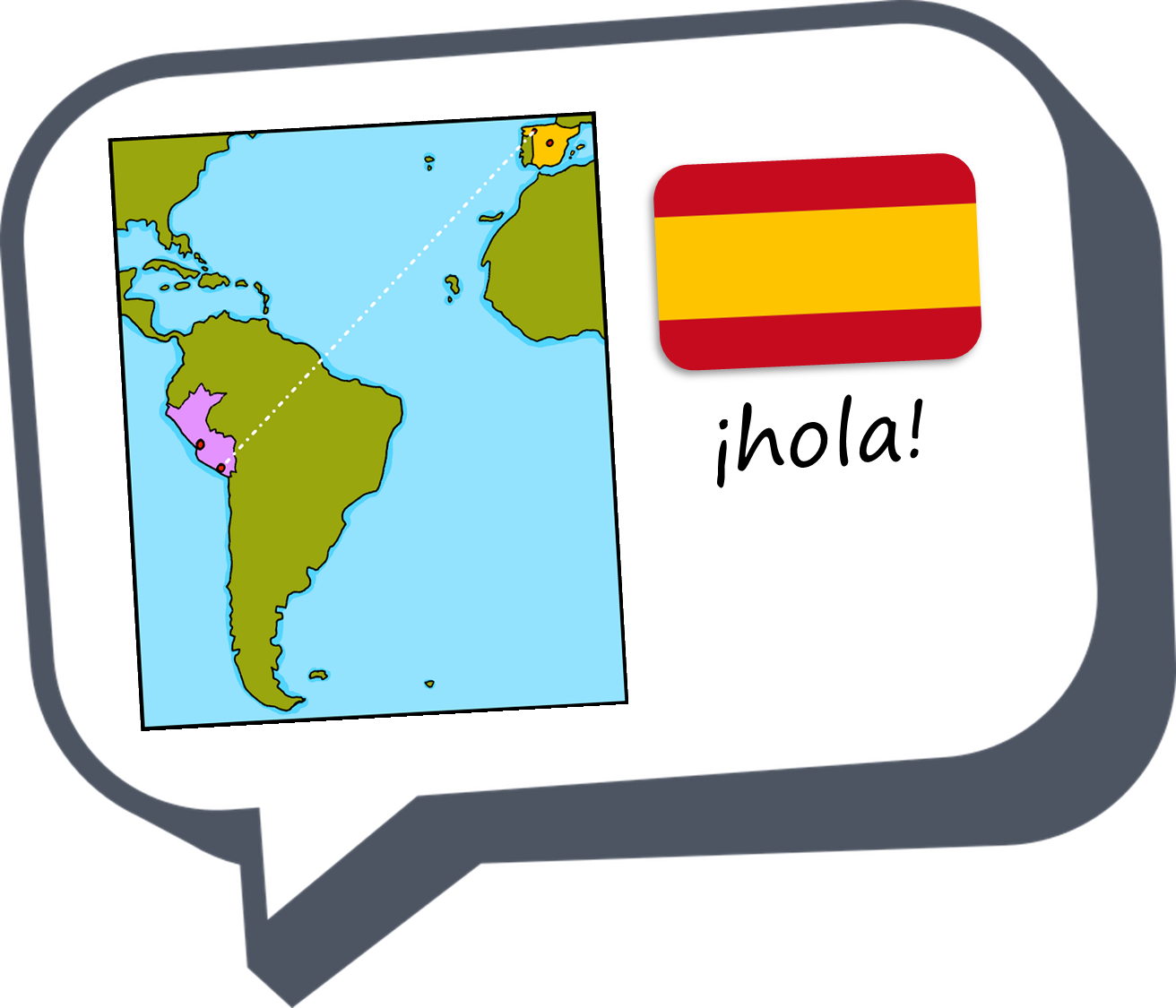 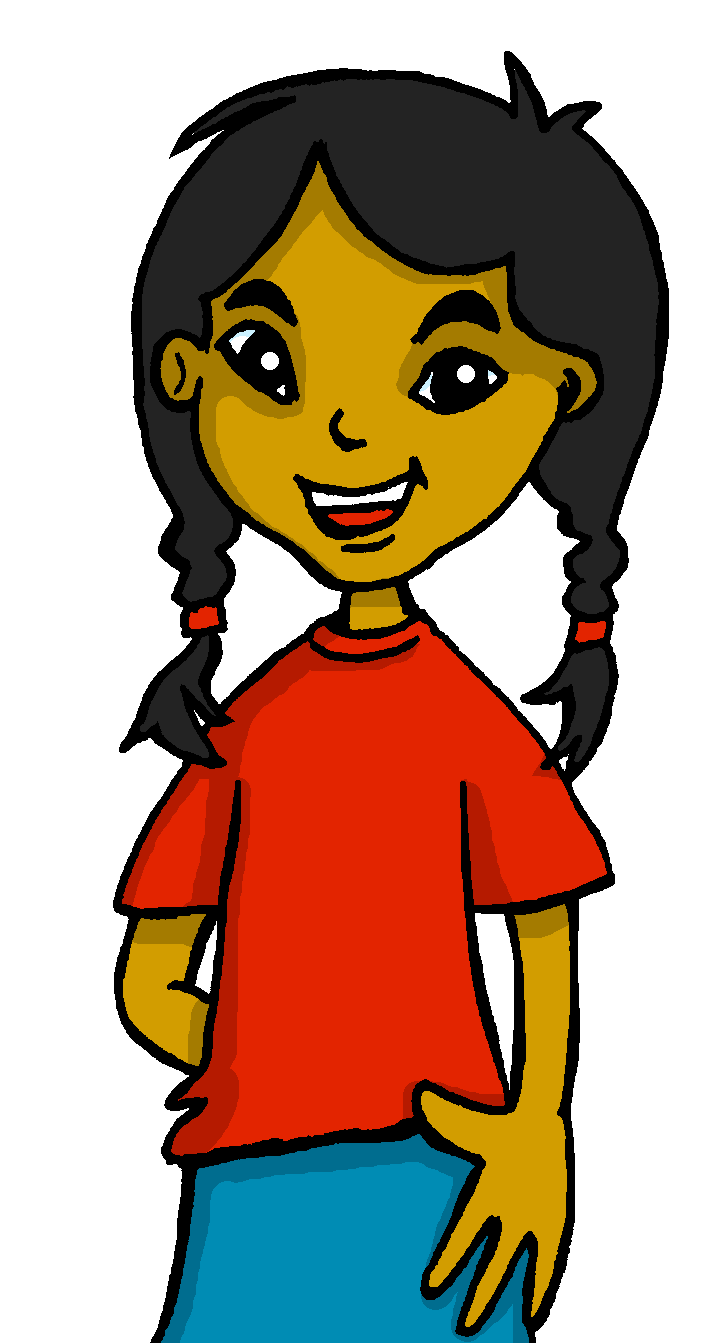 Describing things and people
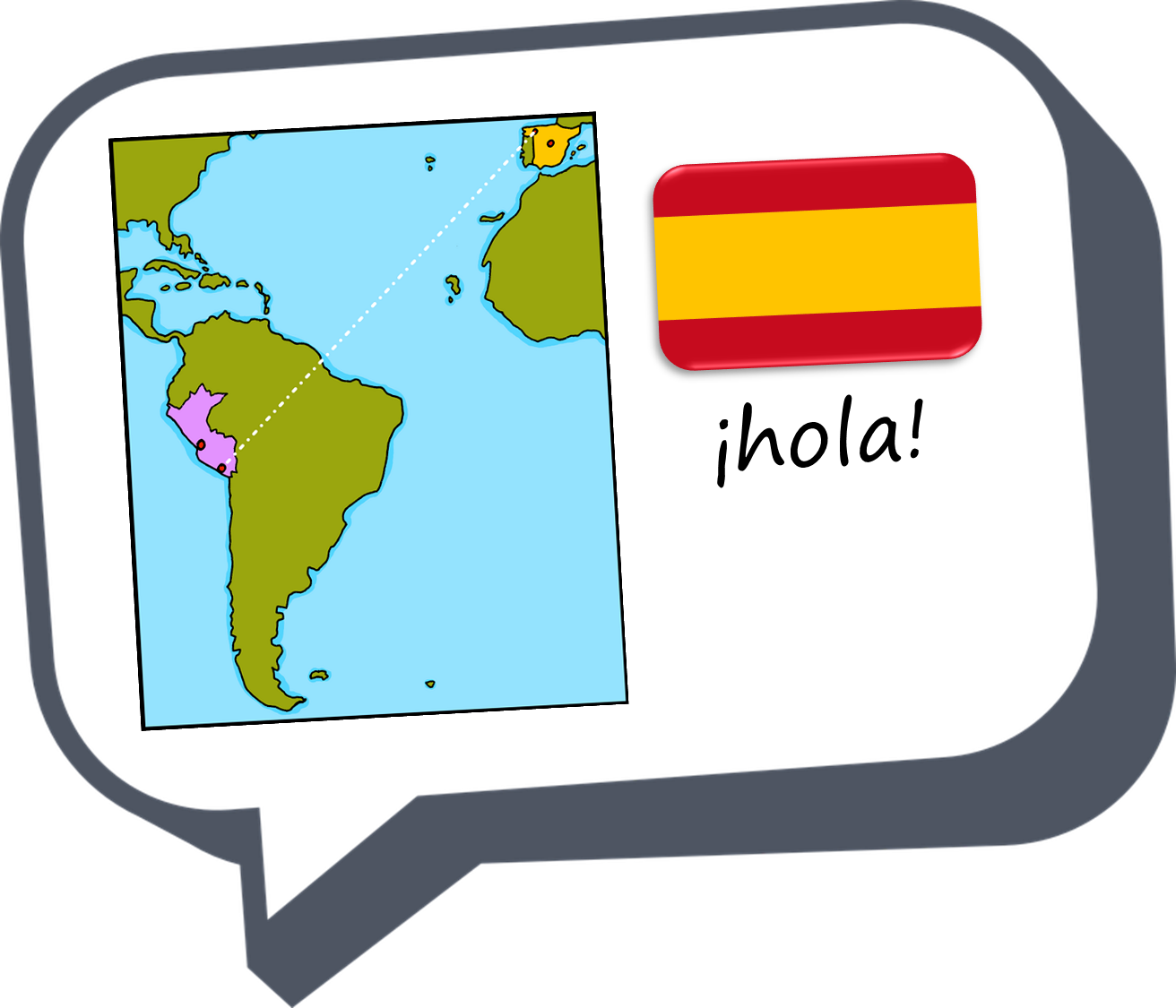 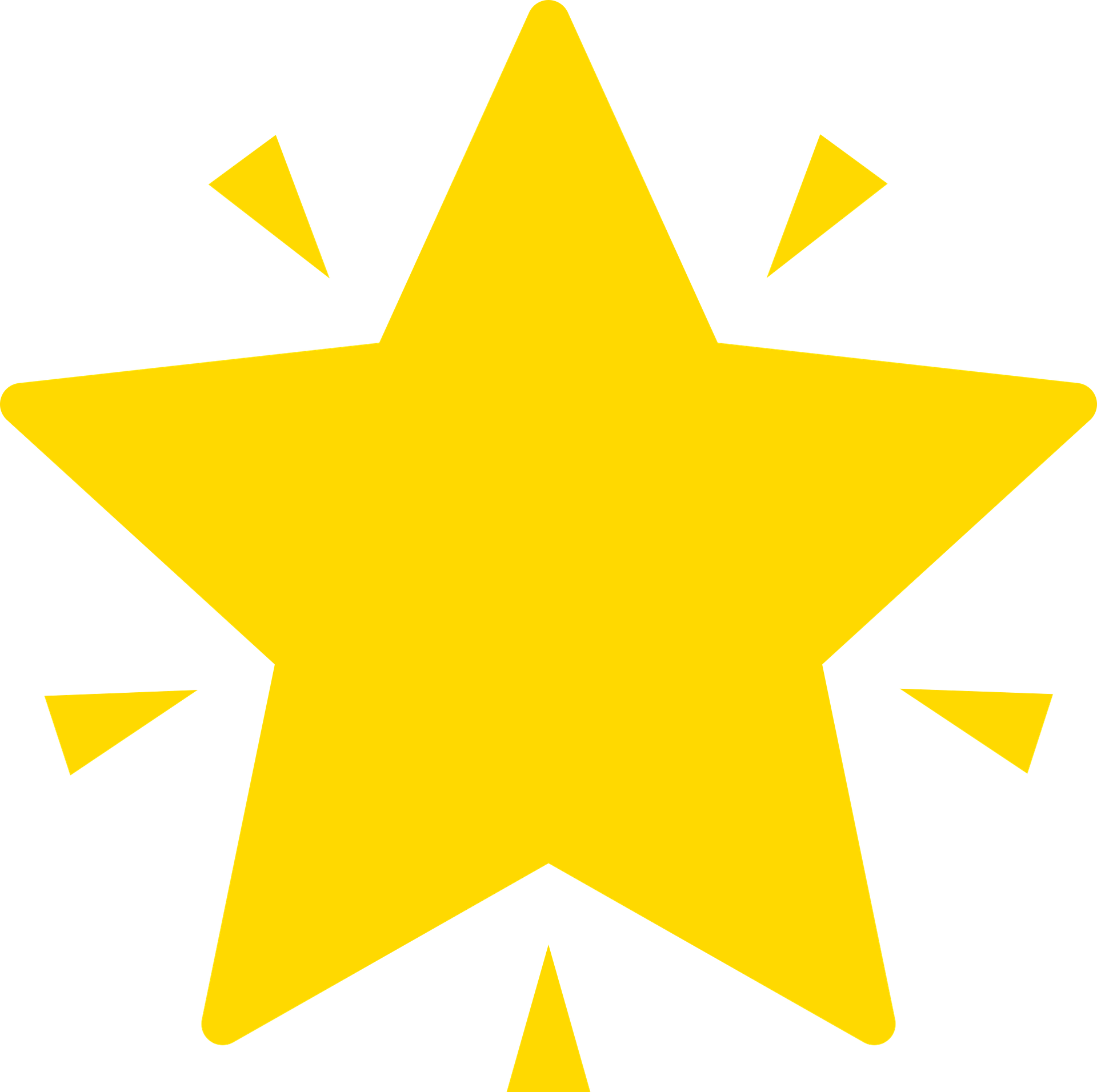 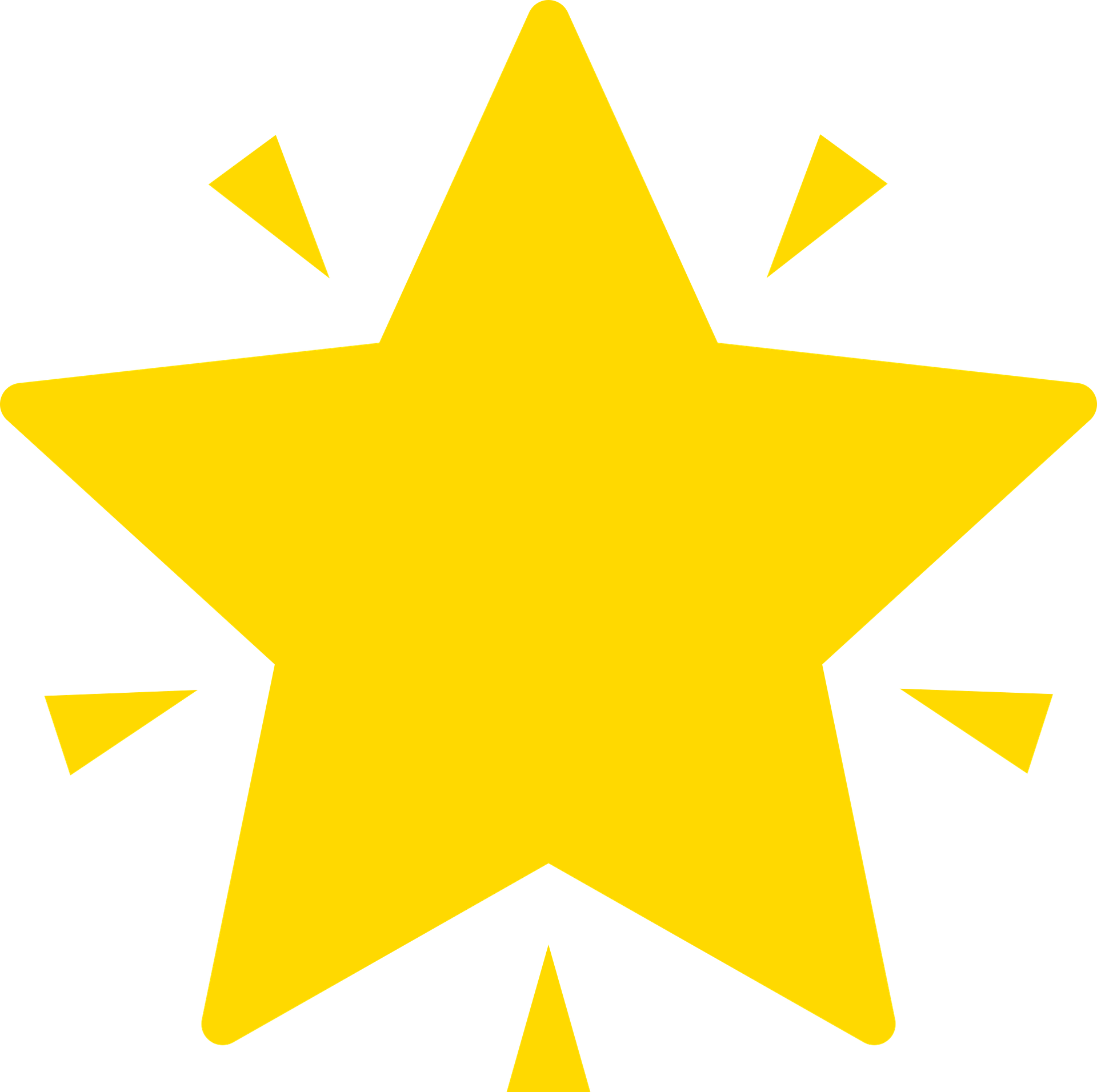 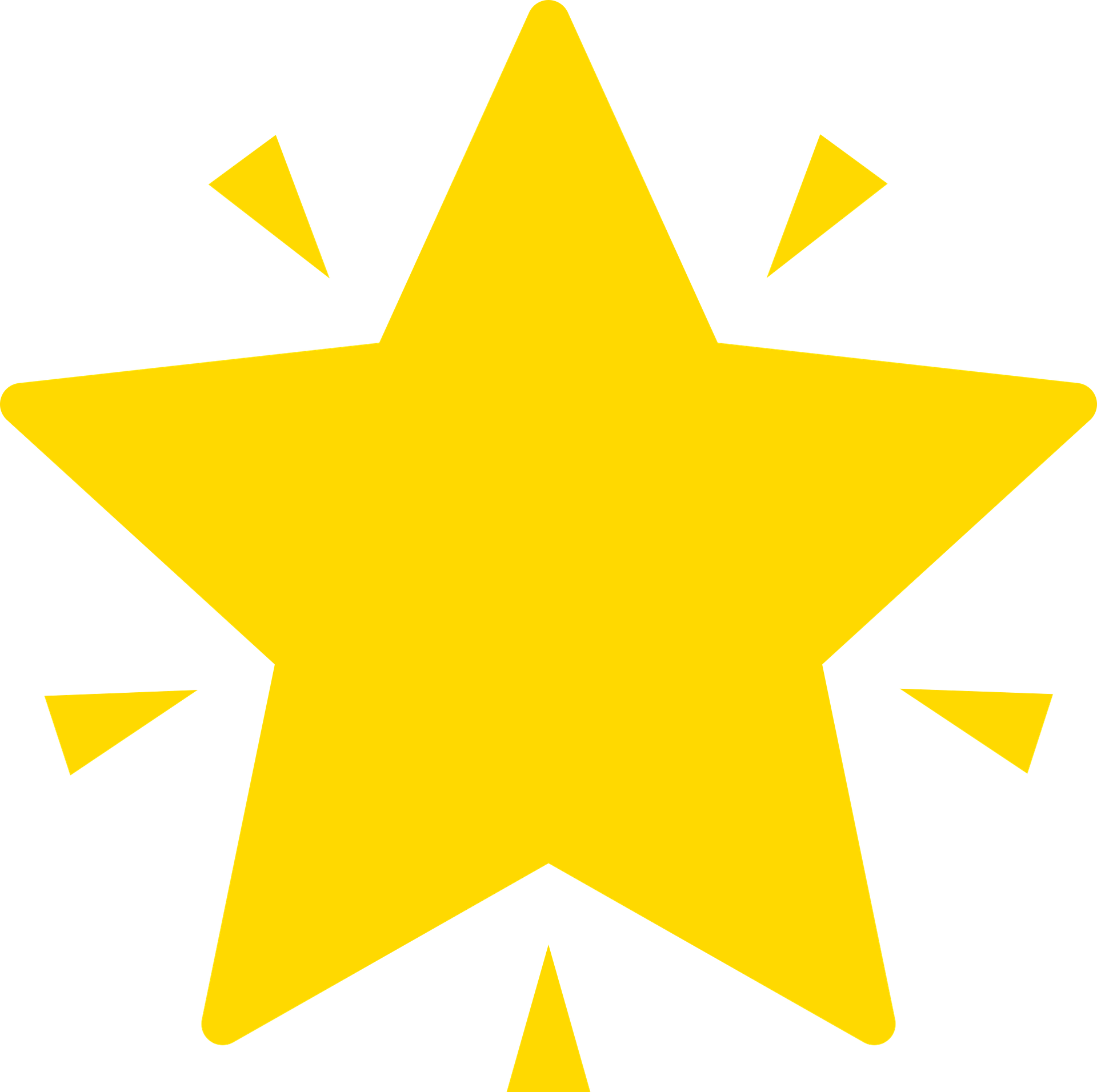 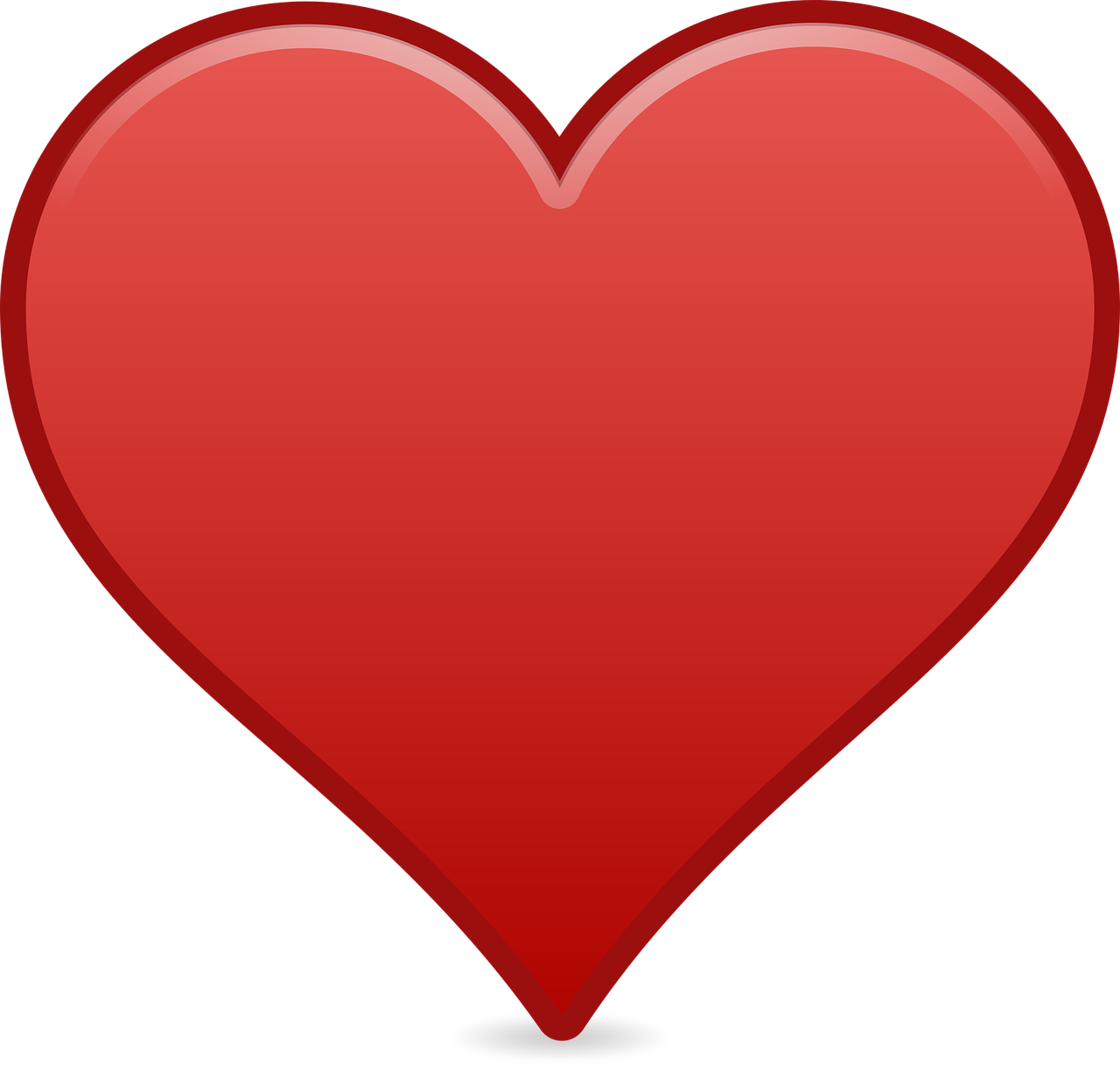 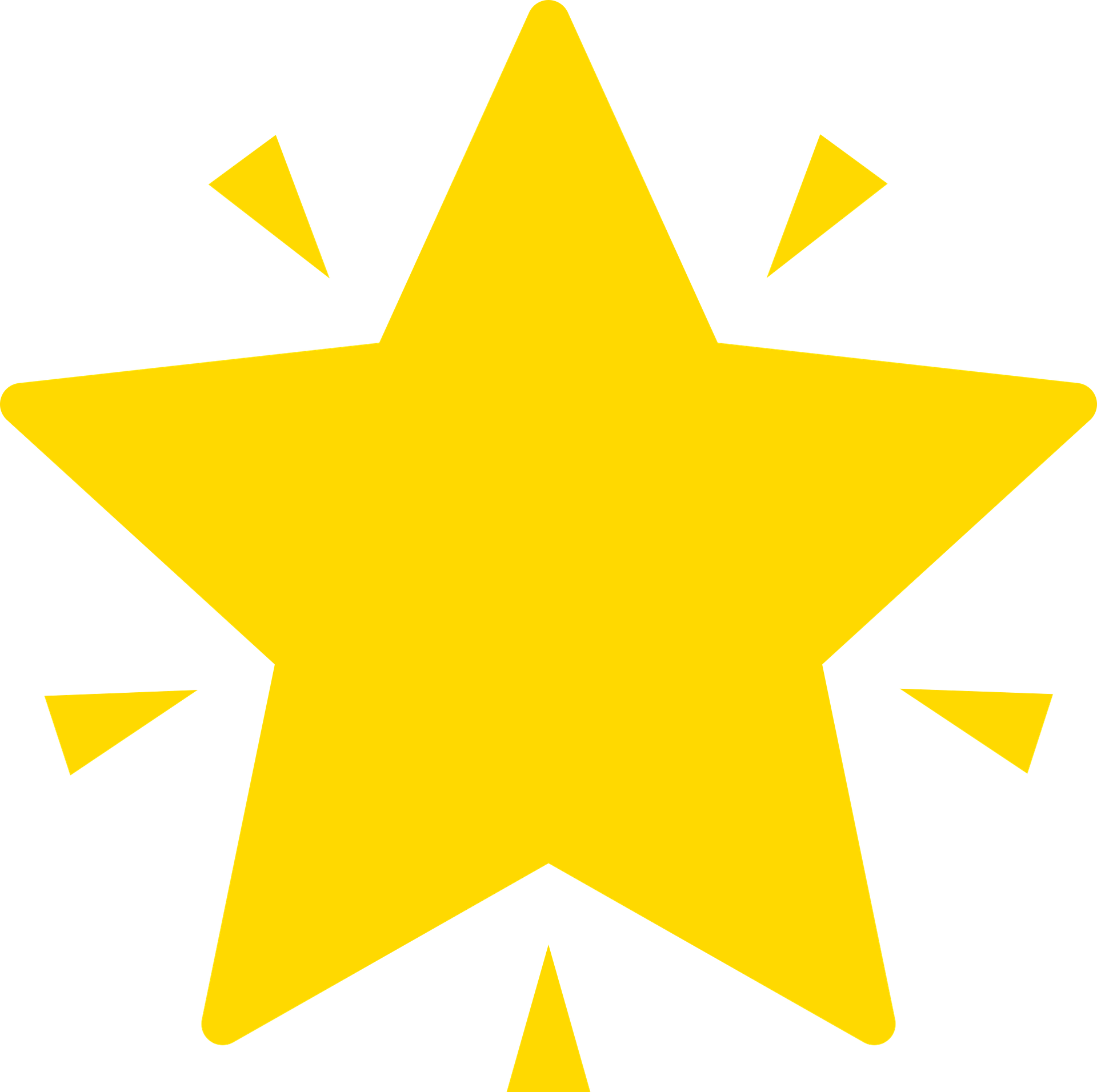 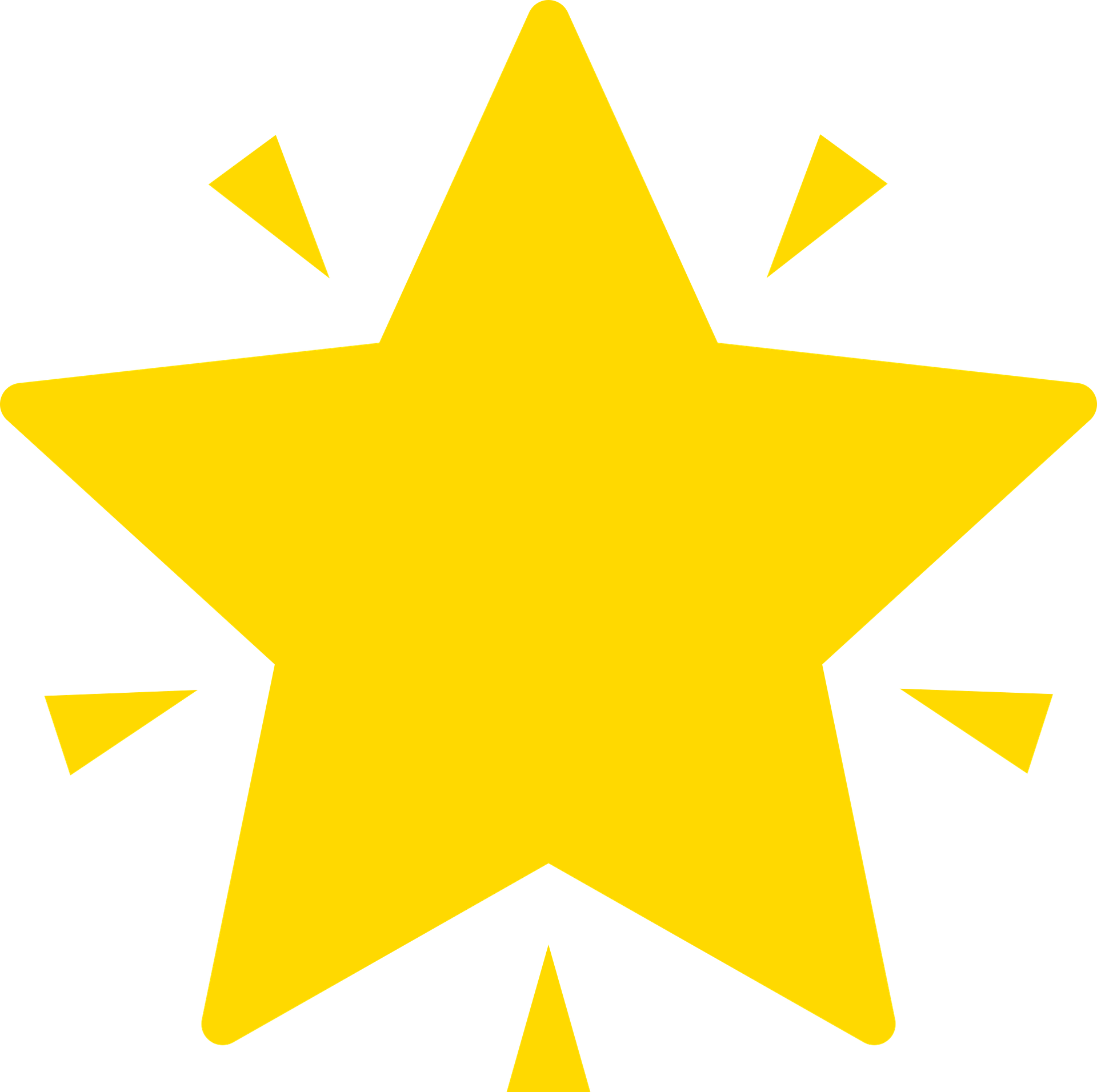 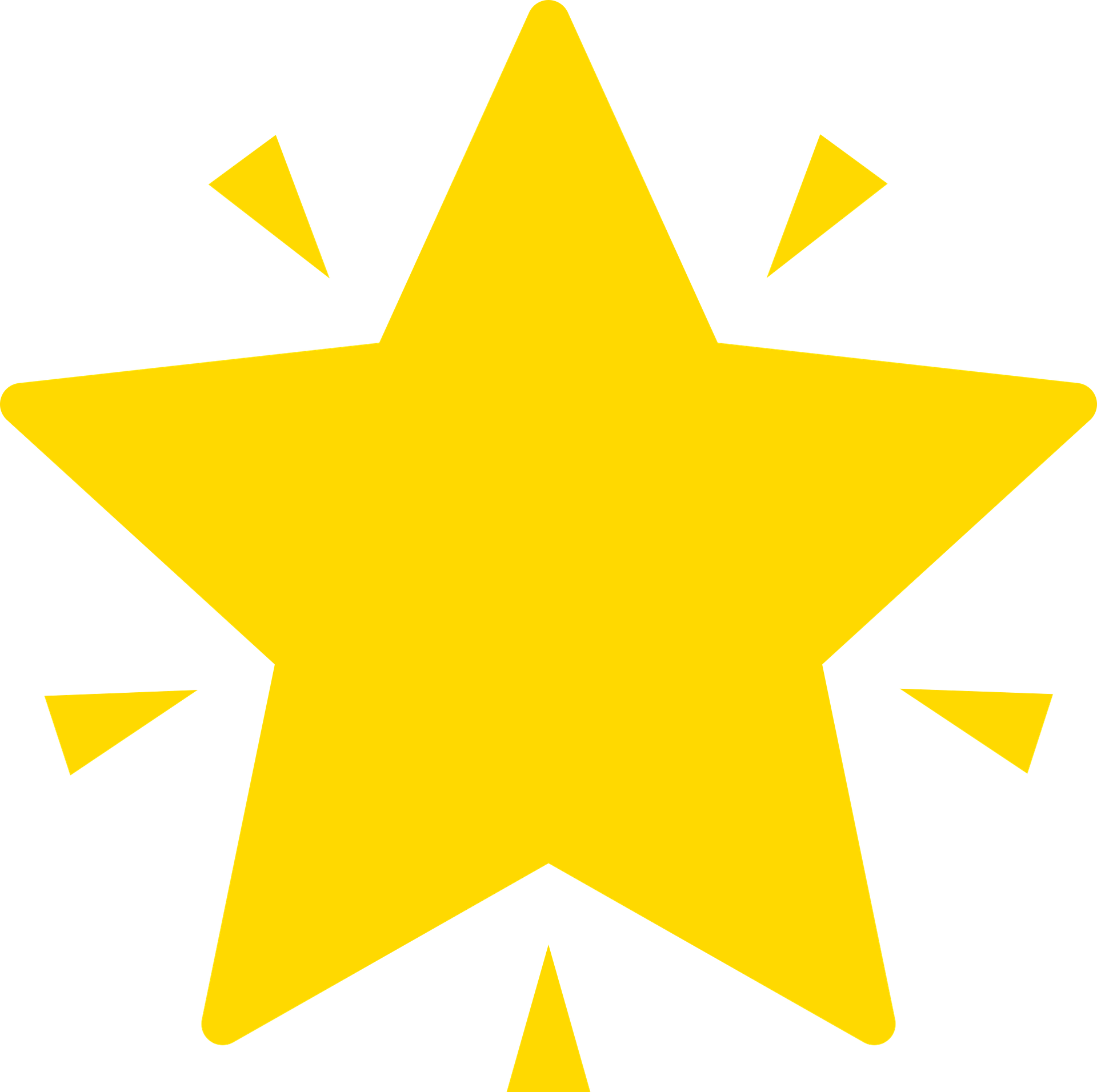 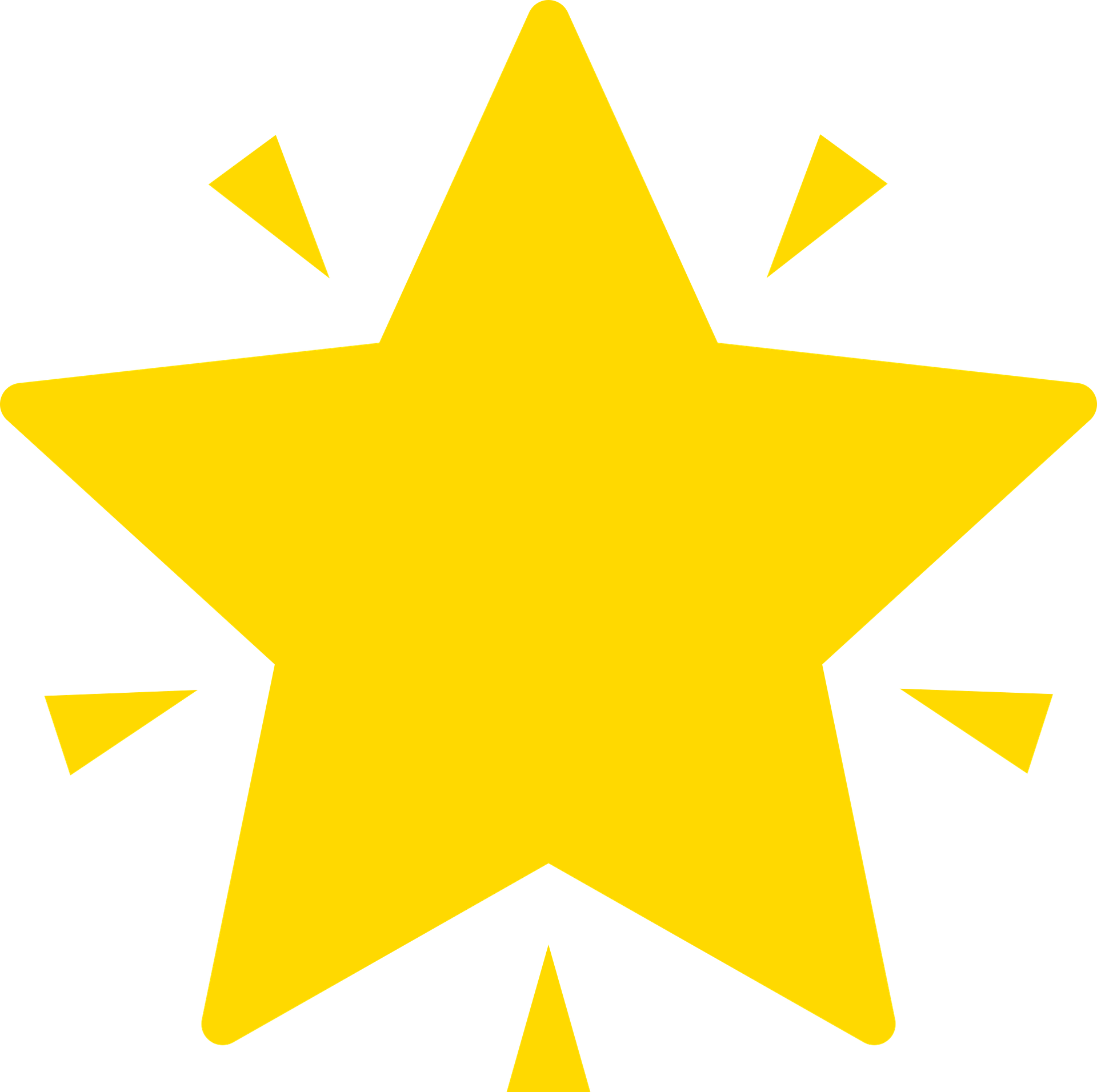 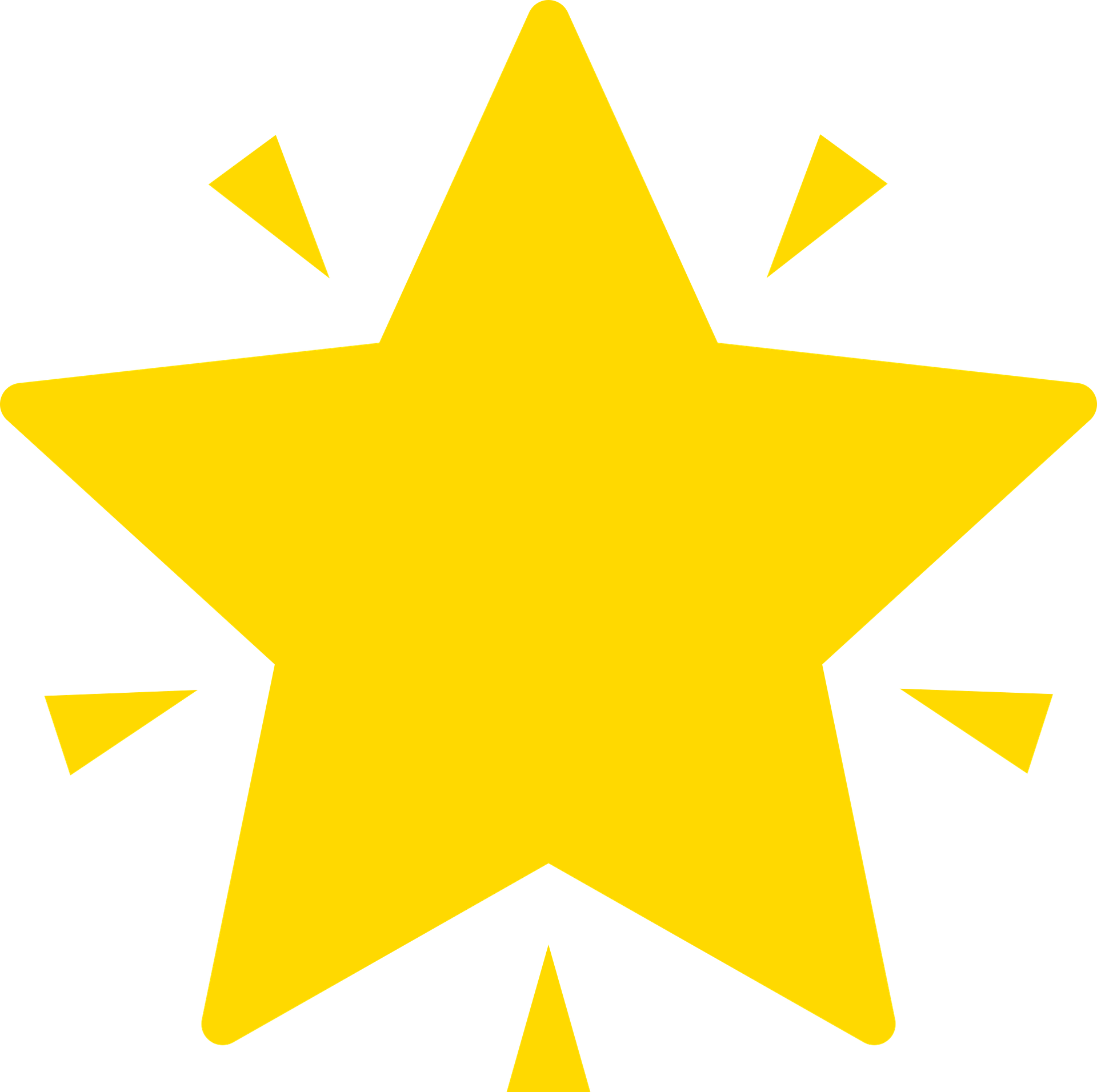 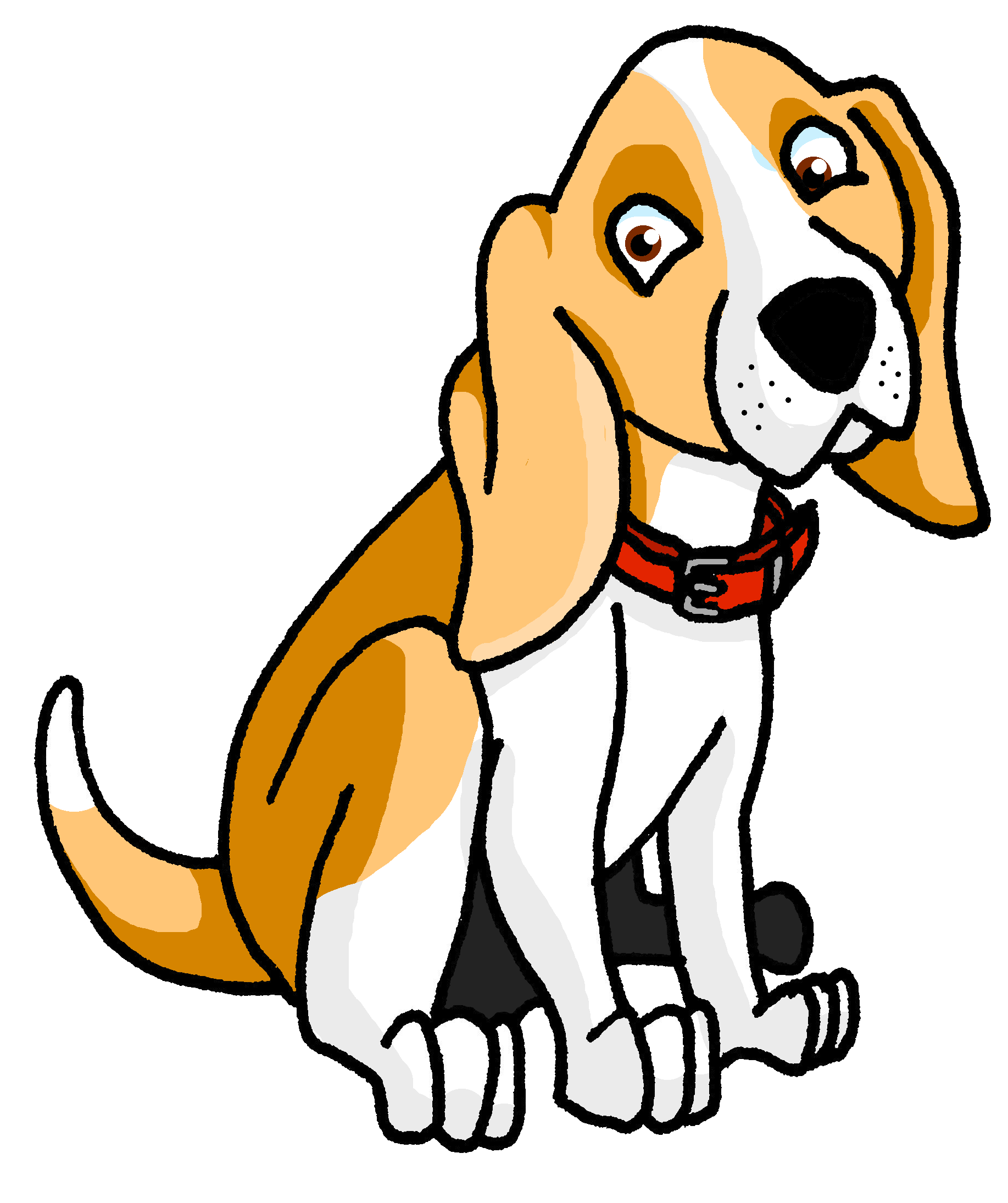 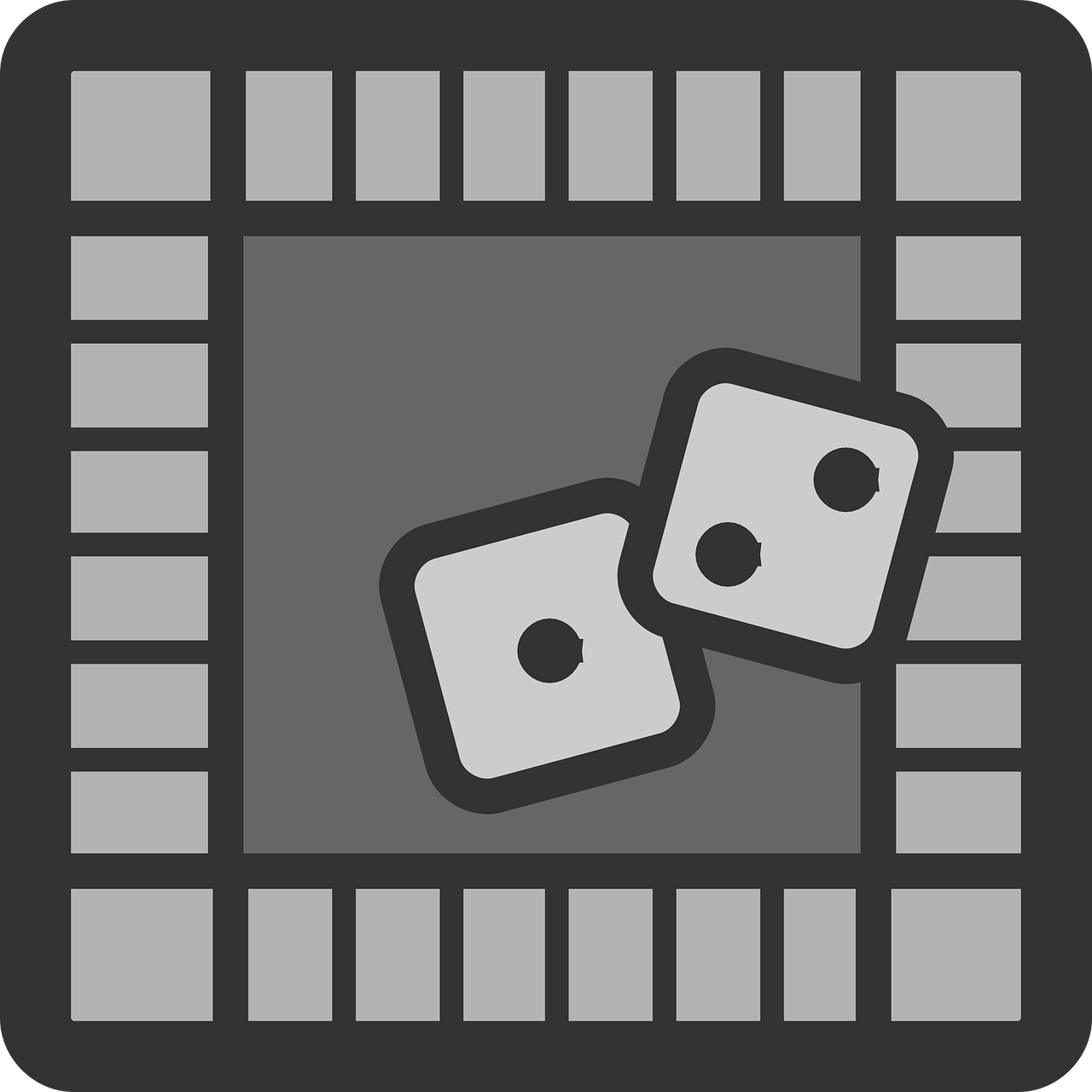 rojo
Definite articles 
         (el, la, los, las)
opinion (odiar, amar)
SSC [r] [rr]
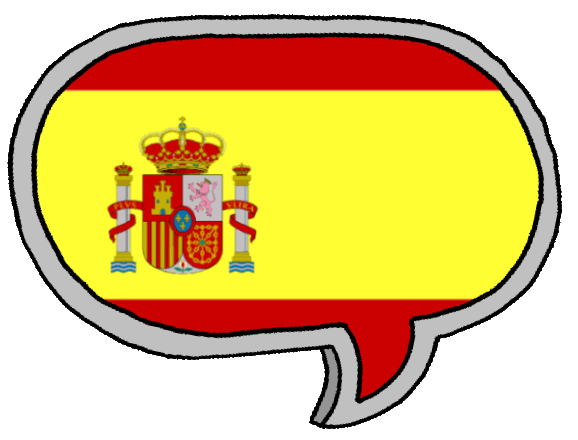 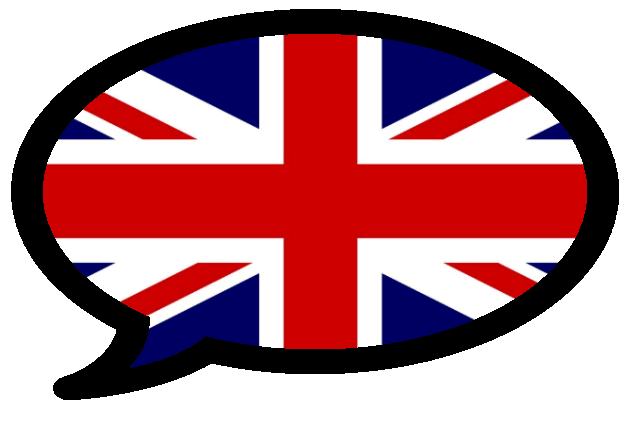 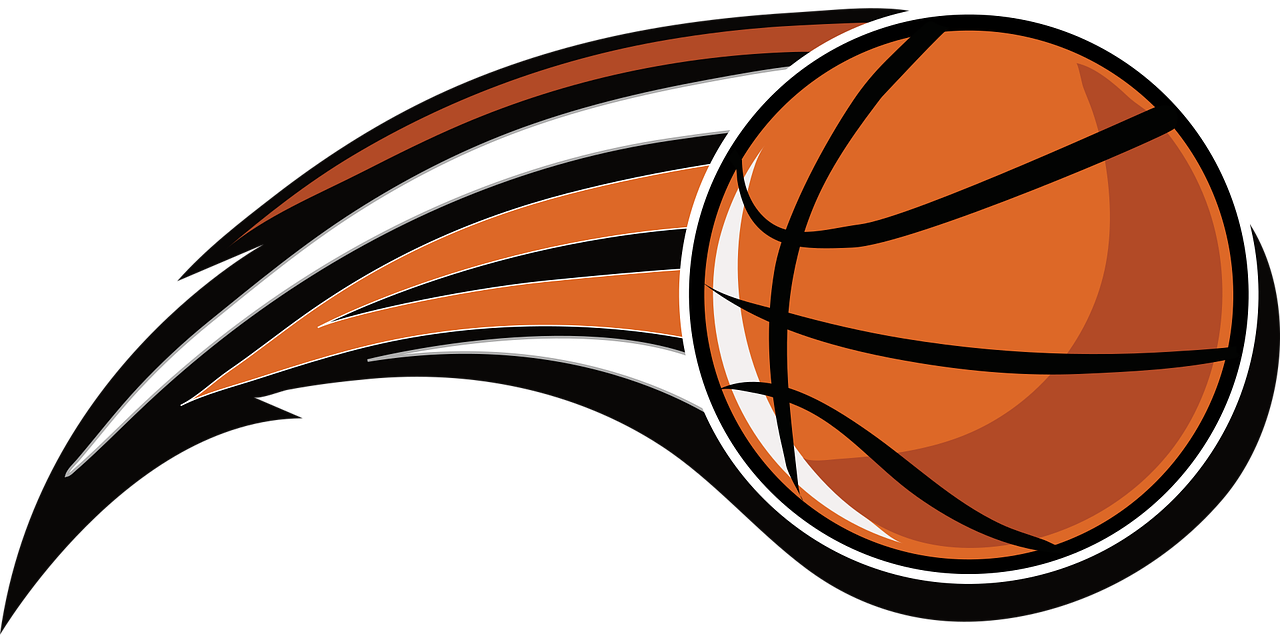 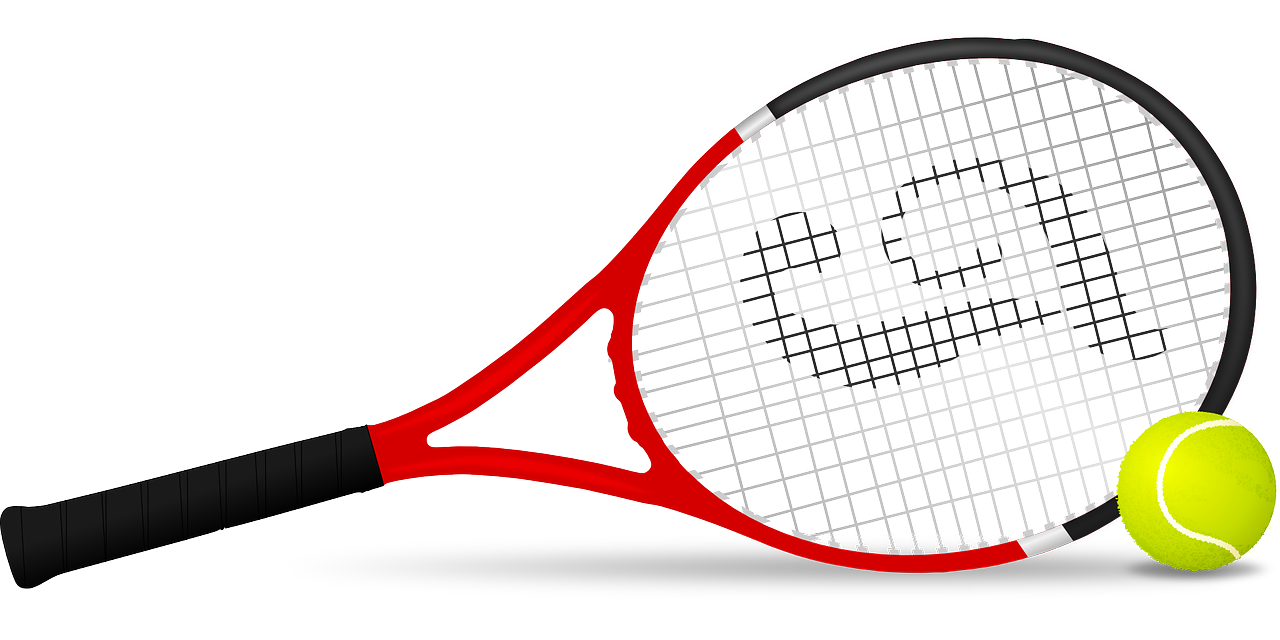 NB: AUDIO TO BE ADDED TO THIS LESSON
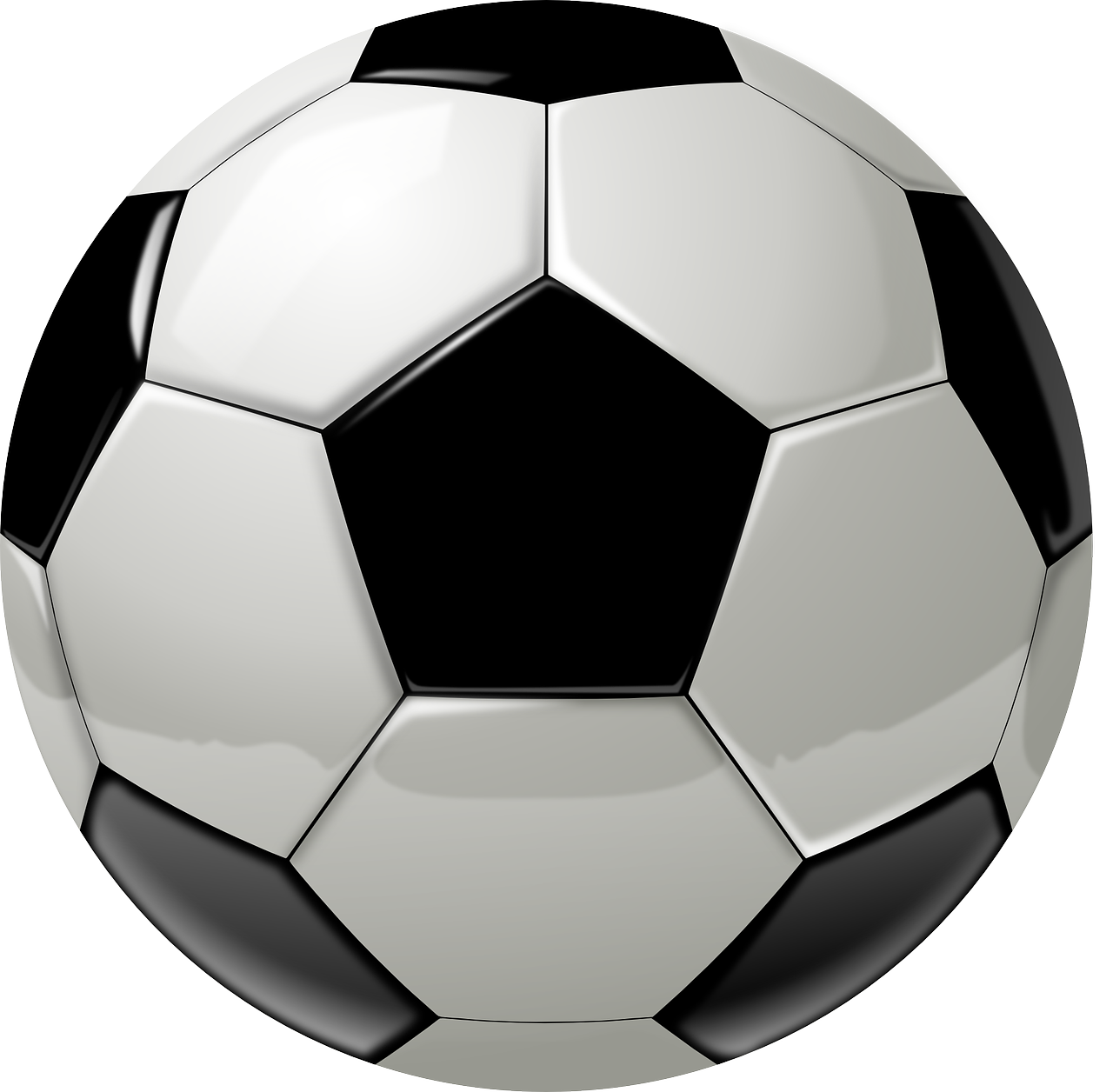 [Speaker Notes: Artwork by Steve Clarke. All additional pictures selected are available under a Creative Commons license, no attribution required.

The frequency rankings for words that occur in this PowerPoint which have been previously introduced in the resources are given in the SOW (excel document) and in the resources that first introduced and formally re-visited those words. 

For any other words that occur incidentally in this PowerPoint, frequency rankings will be provided in the notes field wherever possible.

Phonics: [r]|[rr] 
Source: parar [706] correr [343]  Cluster: caro [2179] carro [1857] pera [>5000] perra [888]

Vocabulary: amar [700] odiar [2211] abuela [783] abuelo [4796] comida [906] las [1] los [1]
Revisit 1: él [9] ella [72] tú [184] yo [28] pero [30] 
Revisit 2: un [6] dos [64] tres [134] cuatro [241] cinco [284] seis [438] siete [603] ocho [641] nueve [991] diez [449]  once [1701] doce [1138] 

Source: Davies, M. & Davies, K. (2018). A frequency dictionary of Spanish: Core vocabulary for learners (2nd ed.). Routledge: London]
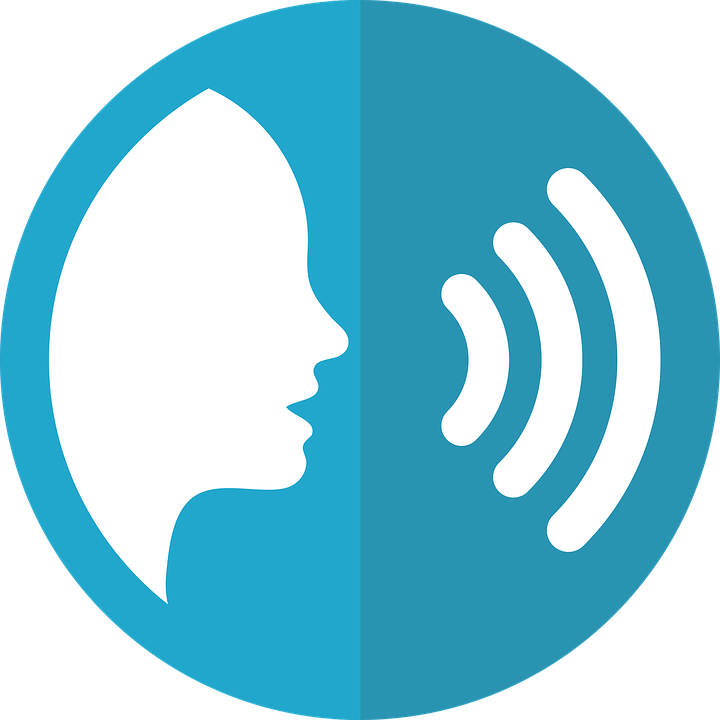 [r]
parar
pronunciar
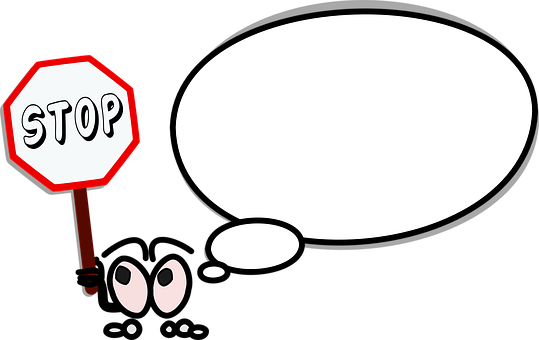 [Speaker Notes: Timing: 1 minute

Aim: To introduce SSC [r]

Procedure:
To recap and elicit the pronunciation of the individual SSC [r].
Click to bring up the picture and get students to repeat (with gesture, if using).

Gesture suggestion: hold one hand up, palm open and facing away, to signal ‘stop’.]
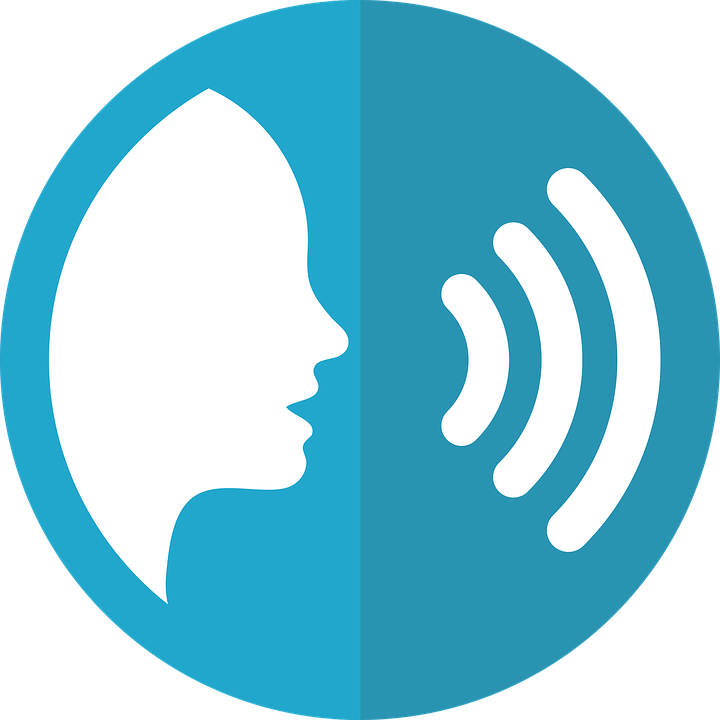 [rr]
correr
pronunciar
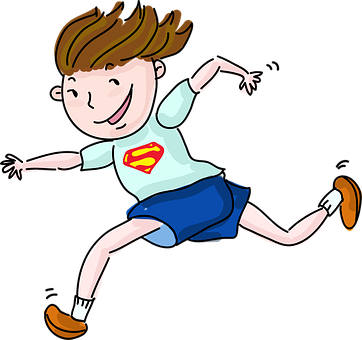 [Speaker Notes: Timing: 1 minute

Aim: To revisit SSC [rr].

Procedure:
To recap and elicit the pronunciation of the individual SSC [rr].
Click to bring the picture & get students to repeat (with gesture, if using).

Gesture suggestion: Using index and middle fingers to be ‘legs’ mime a fast running movement, moving the hand from right to left across the body.]
Vocabulario
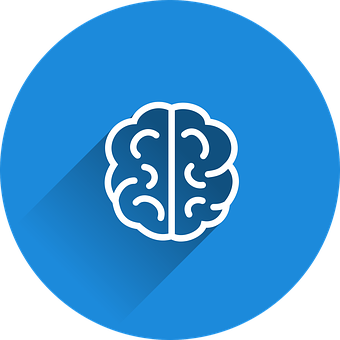 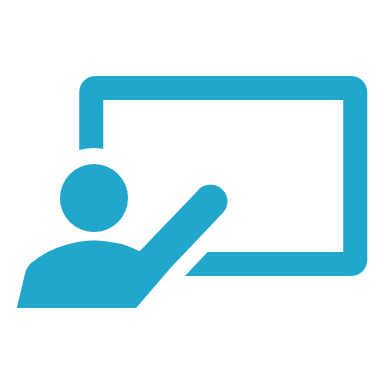 vocabulario
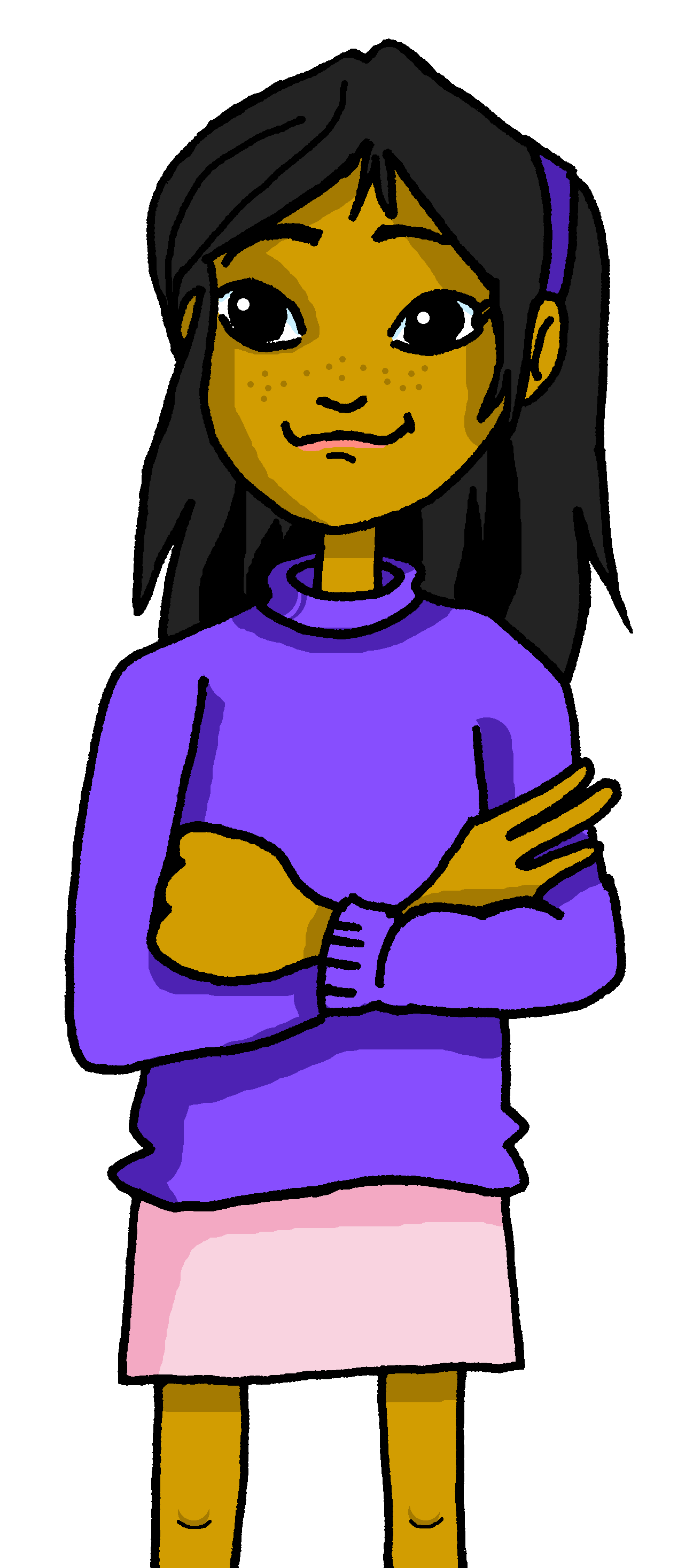 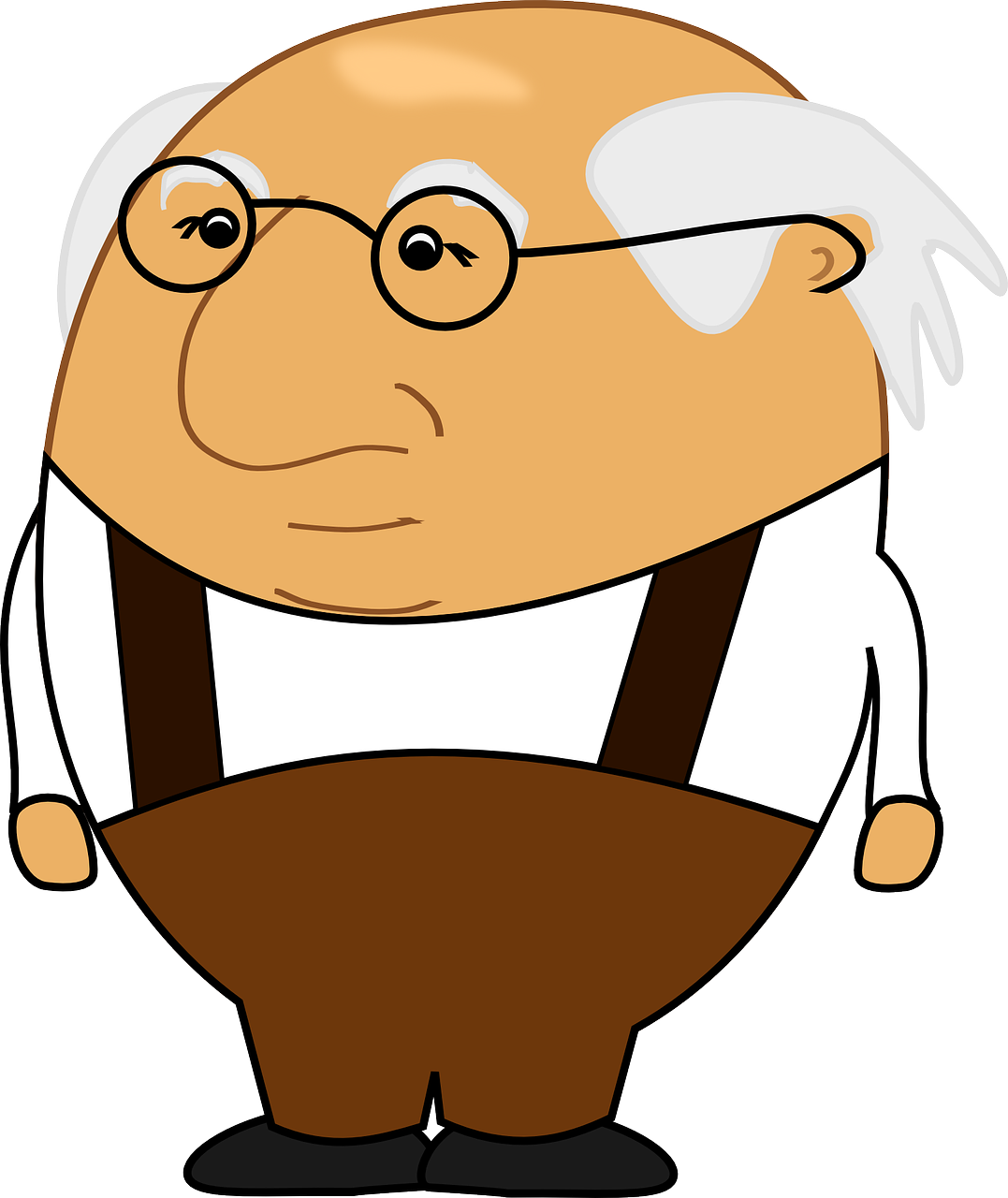 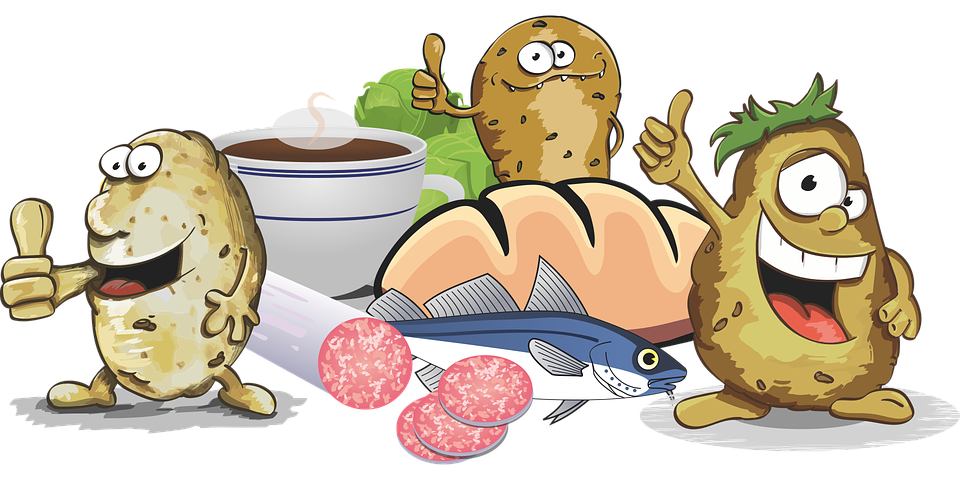 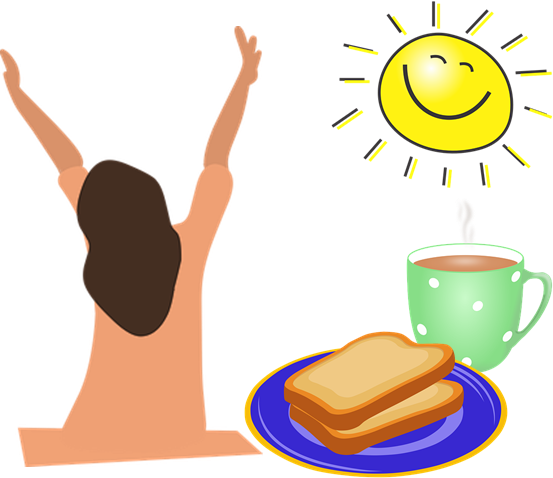 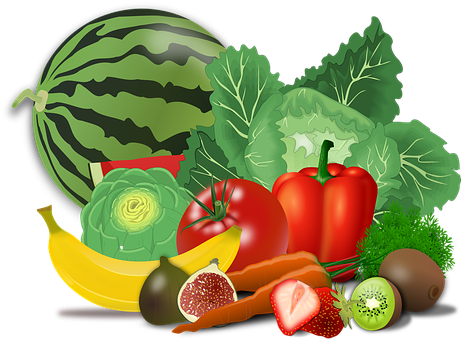 la mañana
el abuelo
la comida
la amiga
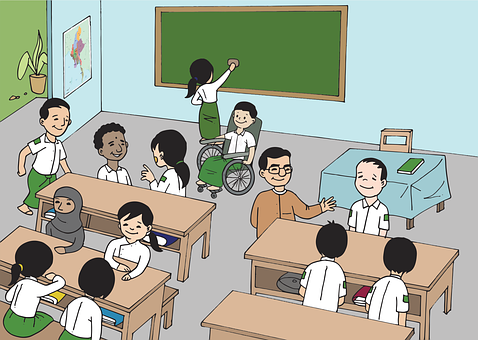 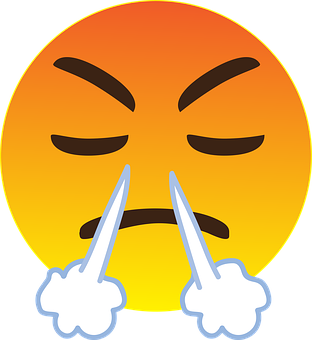 odiar
grandad
(the) grandad
la clase
(the) grandma
(the) class, classroom
hate, hating
(the) grandma
to hate, hating
(the) morning
(the) morning
(the) friend (f)
to love, loving
(the) language
to love, loving
(the) uniform
(the) food
(the) food
(the) language
(the) uniform
(the) class
(the) friend (f)
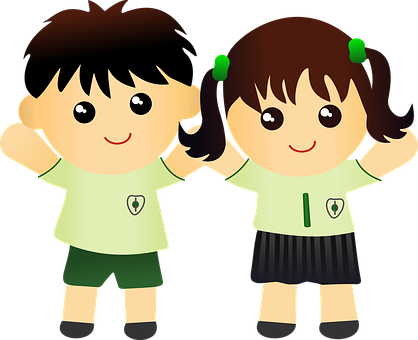 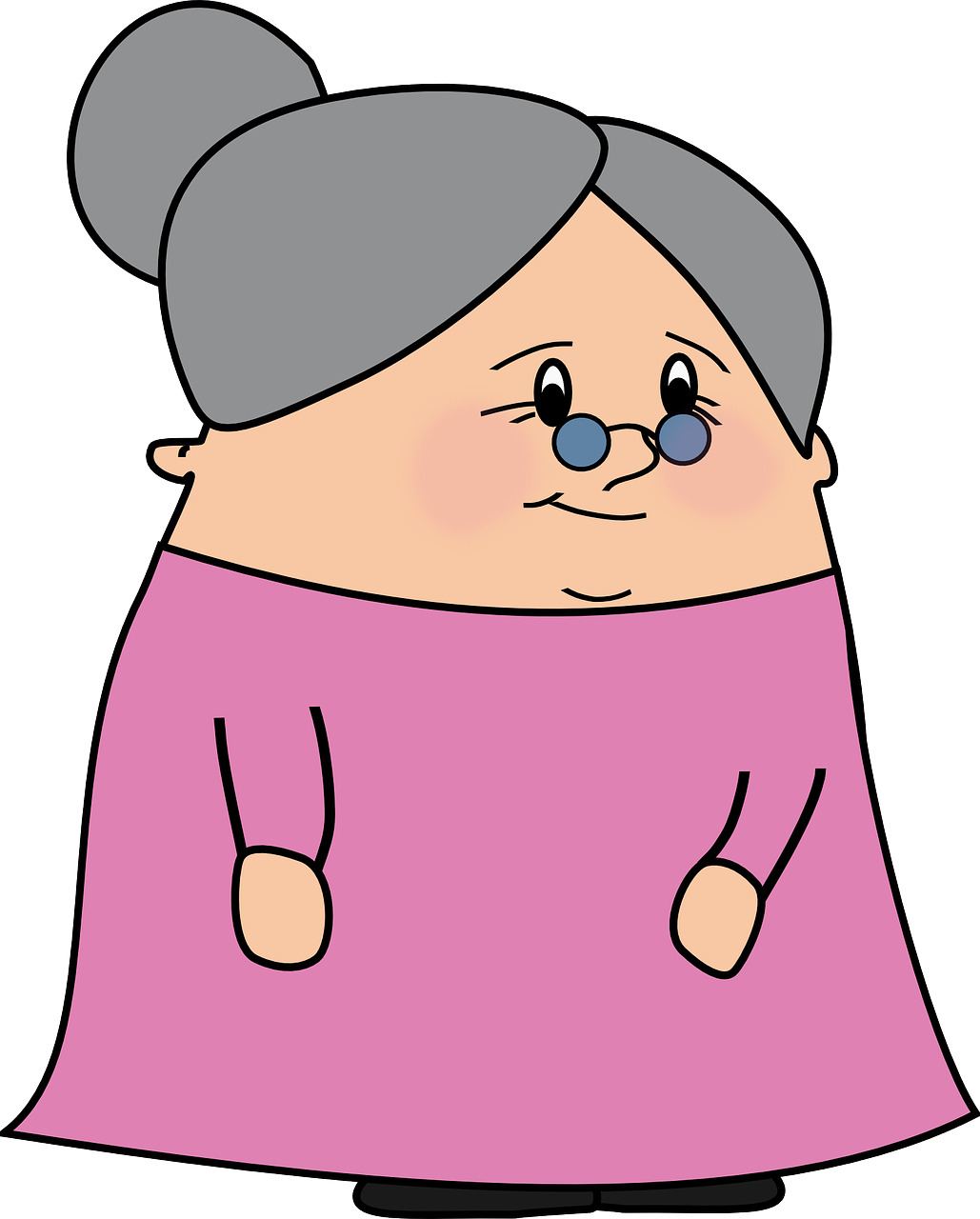 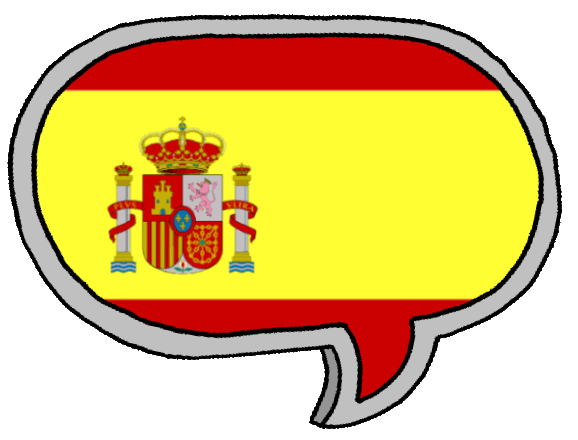 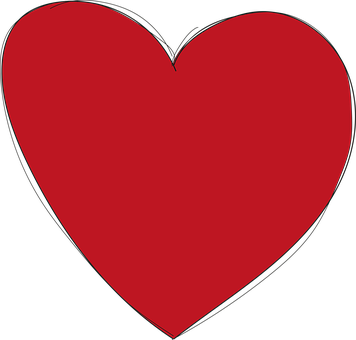 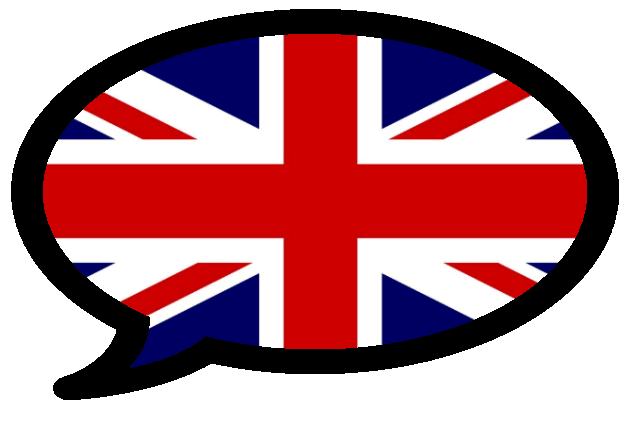 la abuela
amar
el uniforme
el idioma
¿Cómo es en español?
[Speaker Notes: Timing: 5 minutes

Aim: to present and practise written comprehension and read aloud of three items of previously taught vocabulary that we revisit this week and the seven new words.

Procedure:1. Click for an English item. Elicit pronunciation of the Spanish from pupils.
2. Click to cover the Spanish word with a picture.
3. Continue with the remaining items.
4. Optional at this stage: elicit the Spanish from pupils, (English prompts reappear on each mouse click) this time without written Spanish support.]
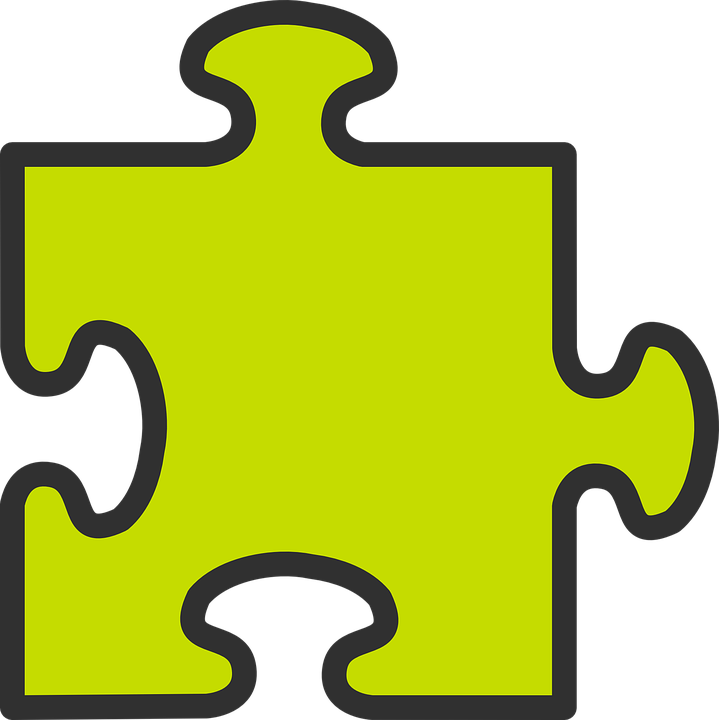 Singular and plural definite articles
[the]
We have learned that to say the before a singular noun, you use ‘el’ or ‘la’, depending on whether the noun is masculine or feminine.
To say ‘the’ before a plural noun (more than one), use ‘los’ or ‘las’.
Masculine
Feminine
el
la
grupo
the group
tortuga
the tortoise
los
grupos
las
the groups
tortugas
the tortoises
[Speaker Notes: Timing: 4 minutes

Aim: to introduce plural form of definite articles, building in prior knowledge of singular definite articles.

Procedure:
Read the grammar explanation on singular definite articles
Click to bring up examples of masculine nouns
Click to bring up examples of feminine nouns.
Click to bring up masculine definite article.
Elicit English meaning from students and click to bring answers.
Click to bring up feminine definite articles.
Elicit English meaning from students and click to bring answers.
Click to bring up grammar explanation on plural definite articles
Click to bring up examples of masculine nouns
Click to bring up examples of feminine nouns.
Click to bring up masculine indefinite article.
Elicit English meaning from students and click to bring answers.
Click to bring up feminine indefinite articles.
Elicit English meaning from students and click to bring answers.]
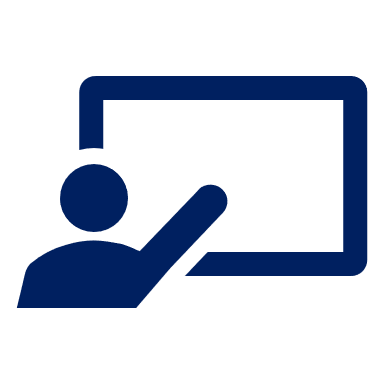 ⚠ Remember that nouns that en in –e can be either masculine or feminine.
Clasifica las palabras.
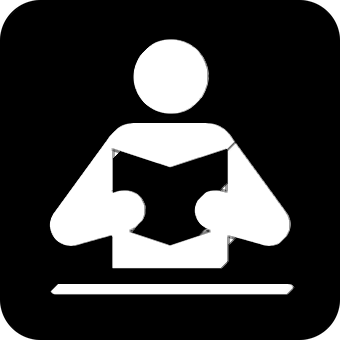 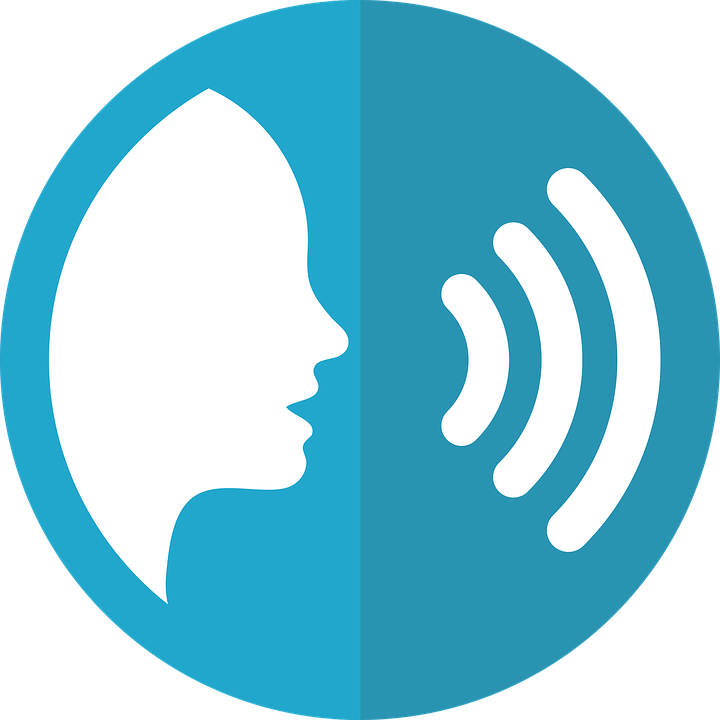 leer
hablar
5
6
7
3
4
2
1
las
las
las
las
los
los
los
la montaña  ______  montañas
la tarta  ______  tartas
la tortuga  ______  tortugas
el deporte   ______  deportes
la silla  ______  sillas
el juego  ______  juegos
el abuelo  ______  abuelos
masculine
feminine
los
las
[Speaker Notes: Timing: 5 minutes

Aim: to use the correct plural definite article with a range of previously introduced nouns and new vocabulary from this week. 

Procedure:
Introduce the task. 
Click to bring noun with definite article and encourage the correct plural form from pupils. 
There are 7 nouns in total.]
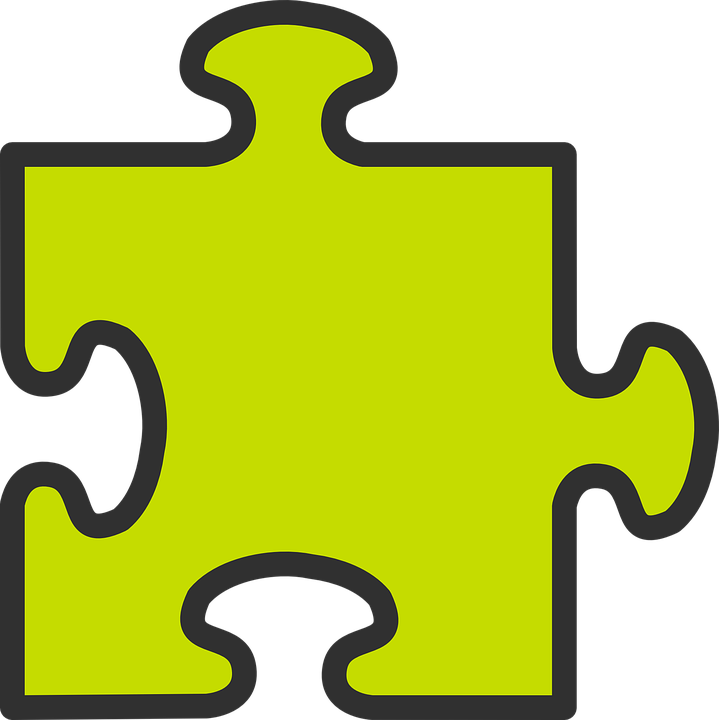 Giving your opinion
In English, we often don’t translate the article(e.g. ‘I love languages’.
[amar, odiar]
We use the definite article after opinion verbs (amar, odiar).
Amo los idiomas.
Odio las mañanas.
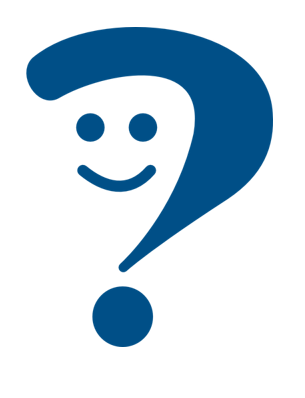 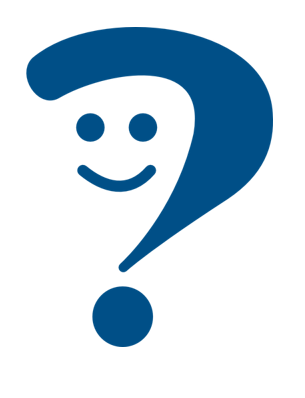 I love languages.
I hate mornings.
Notice that in English, the verb also changes when referring to s/he, it .
To mean ‘s/he, it’ with ‘odiar’ and ‘amar’, we remove –ar and add –a.
Ama la clase.
Odia el uniforme.
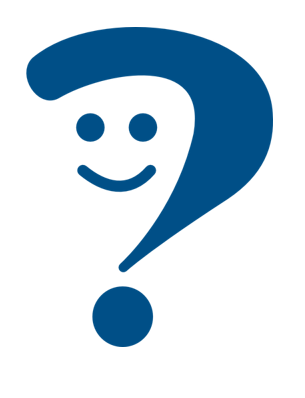 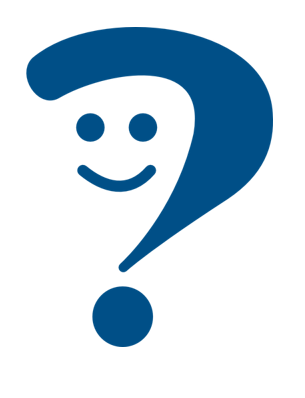 S/he loves the classroom.
S/he hates the uniform.
[Speaker Notes: Timing: 4 minutes

Aim: to introduce 2 opinion verbs in 1st and 3rd person singular; to introduce the use of articles with opinion verbs.

Procedure:
Click through the animations to present the information.
Elicit English translations for the Spanish examples provided.]
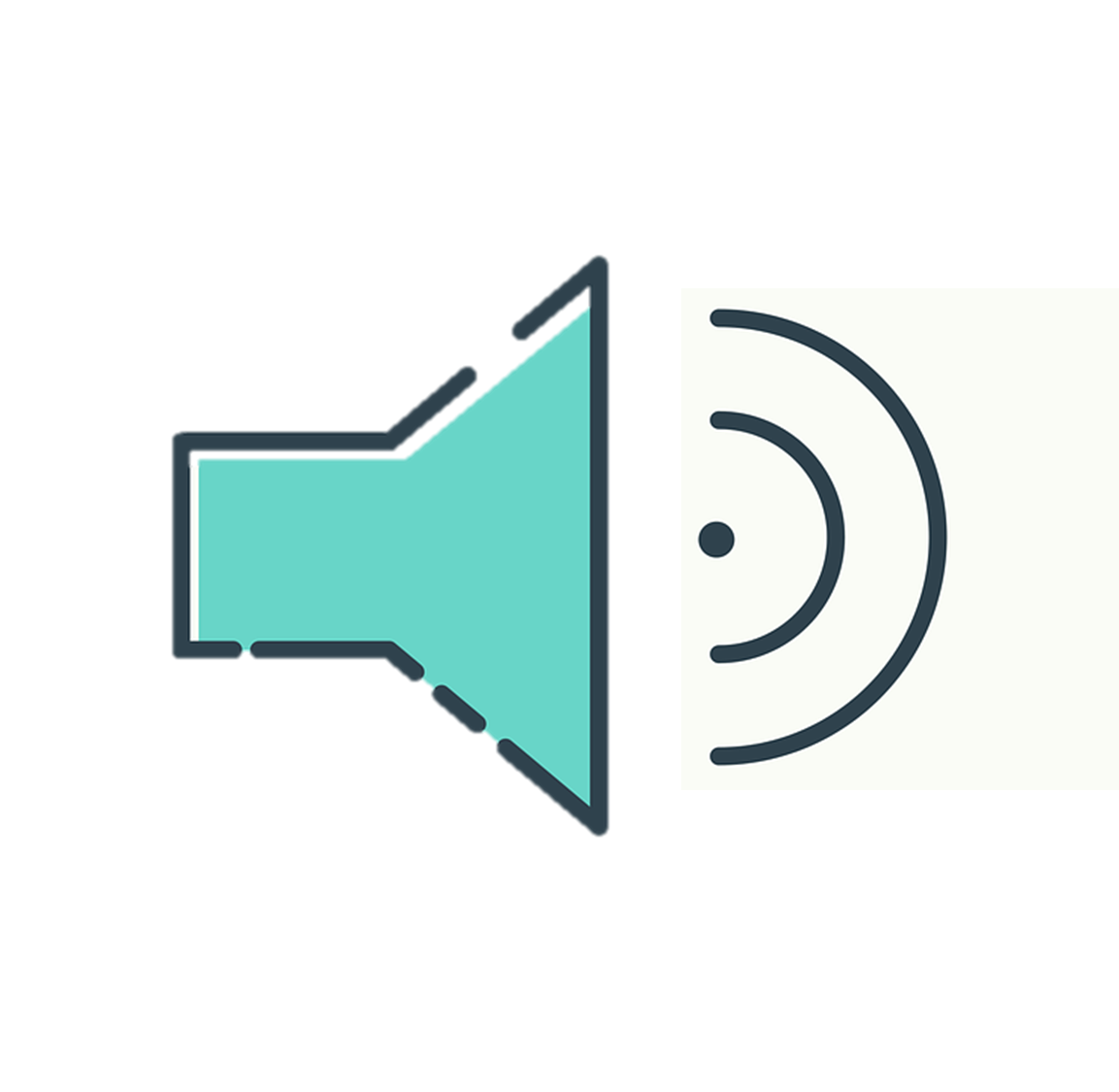 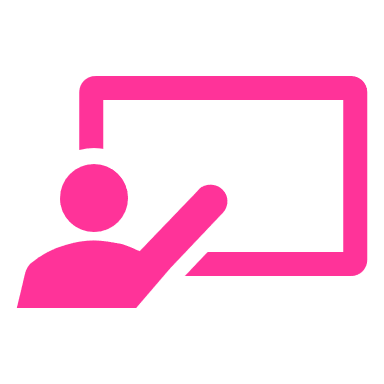 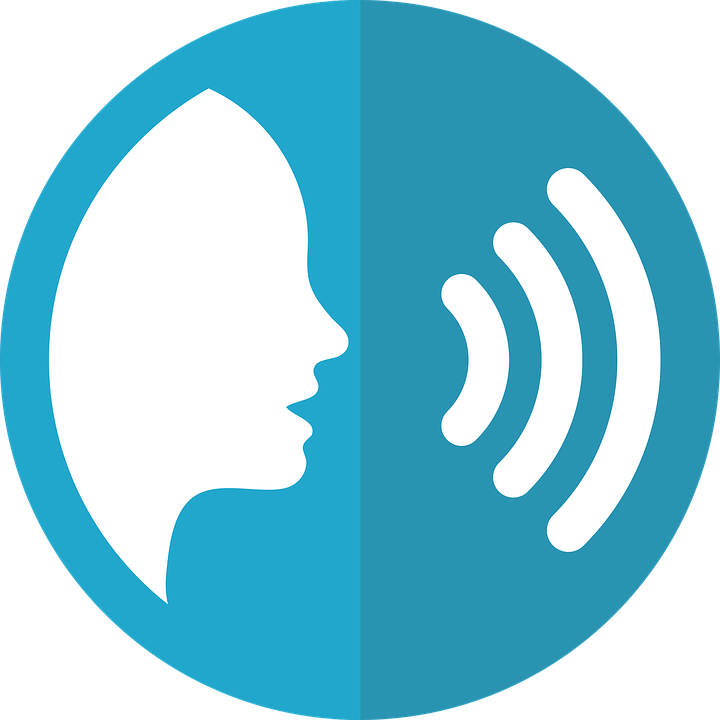 ¿Qué opina? Escribe  o .
Sofía habla.
[1-5]
escuchar
hablar
¿Es Sofía o Quique? Marca ✅
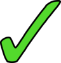 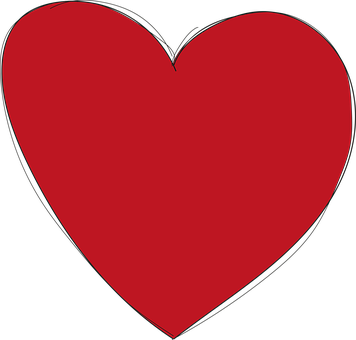 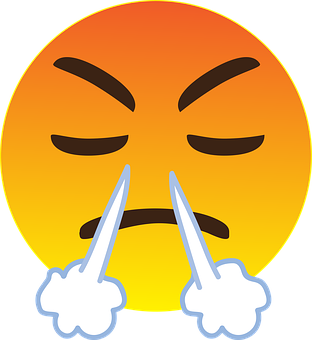 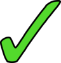 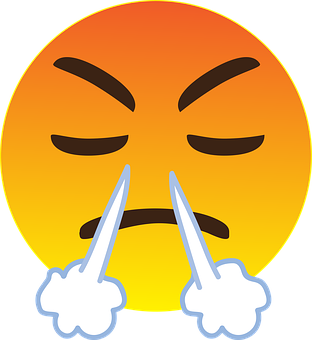 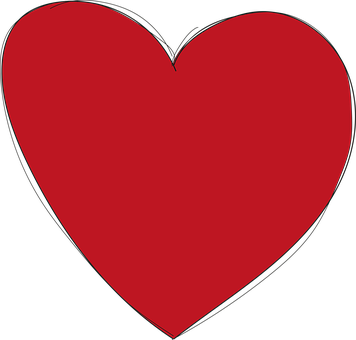 E
3
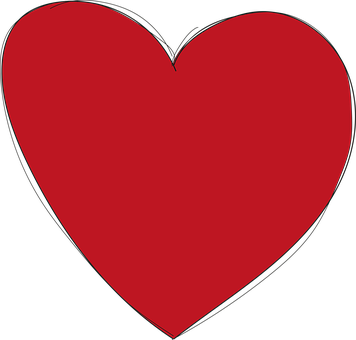 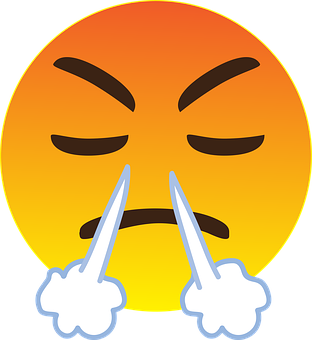 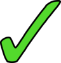 4
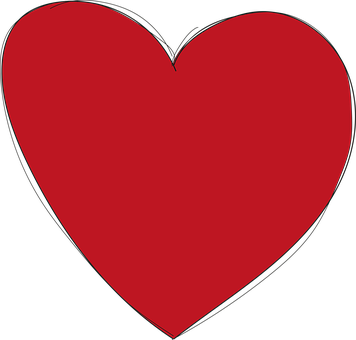 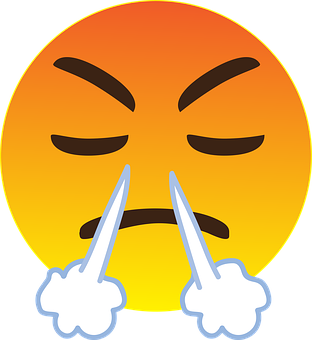 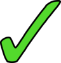 1
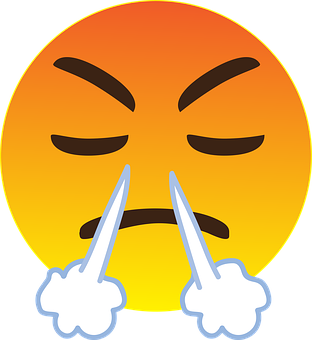 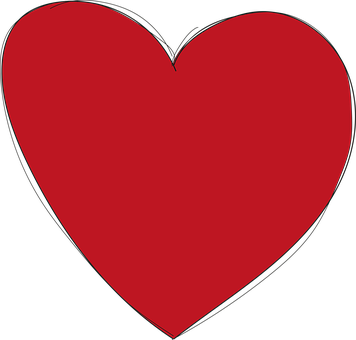 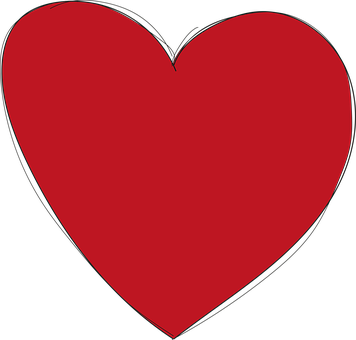 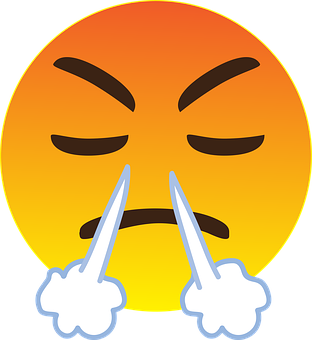 5
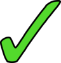 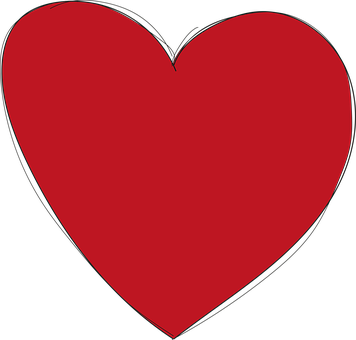 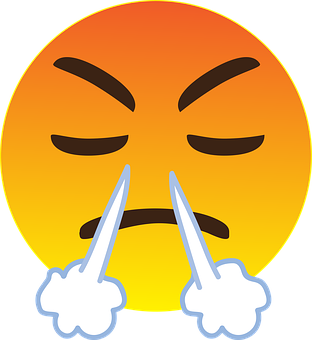 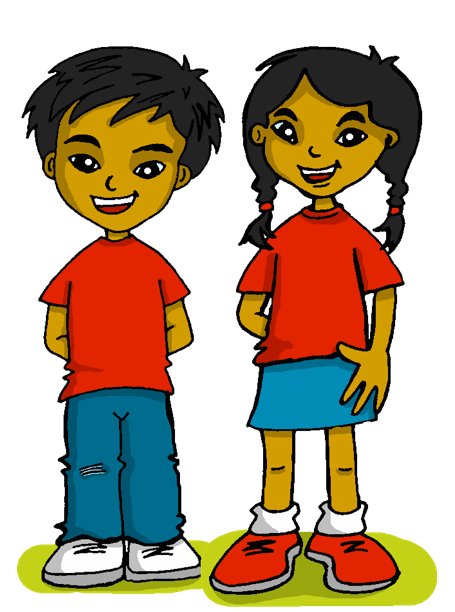 2
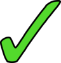 [Speaker Notes: Timing: 8 minutes [Part 1 ]

Aim: aural recognition of amar and odiar, linking with the right person.; aural comprehension of vocabulary. 

Procedure:
Introduce the task  and do the example with them. At this stage pupils focus on recognising the person of the verb and whether it is amar or odiar. 
Move to next slide to complete part two (vocab comprehension). .


Transcript
E Amo la comida
1 Odia la Tortuga Irene
2 Amo los idiomas
3 Ama las sillas
4 Ama la clase de español
5 Odio las mañanas]
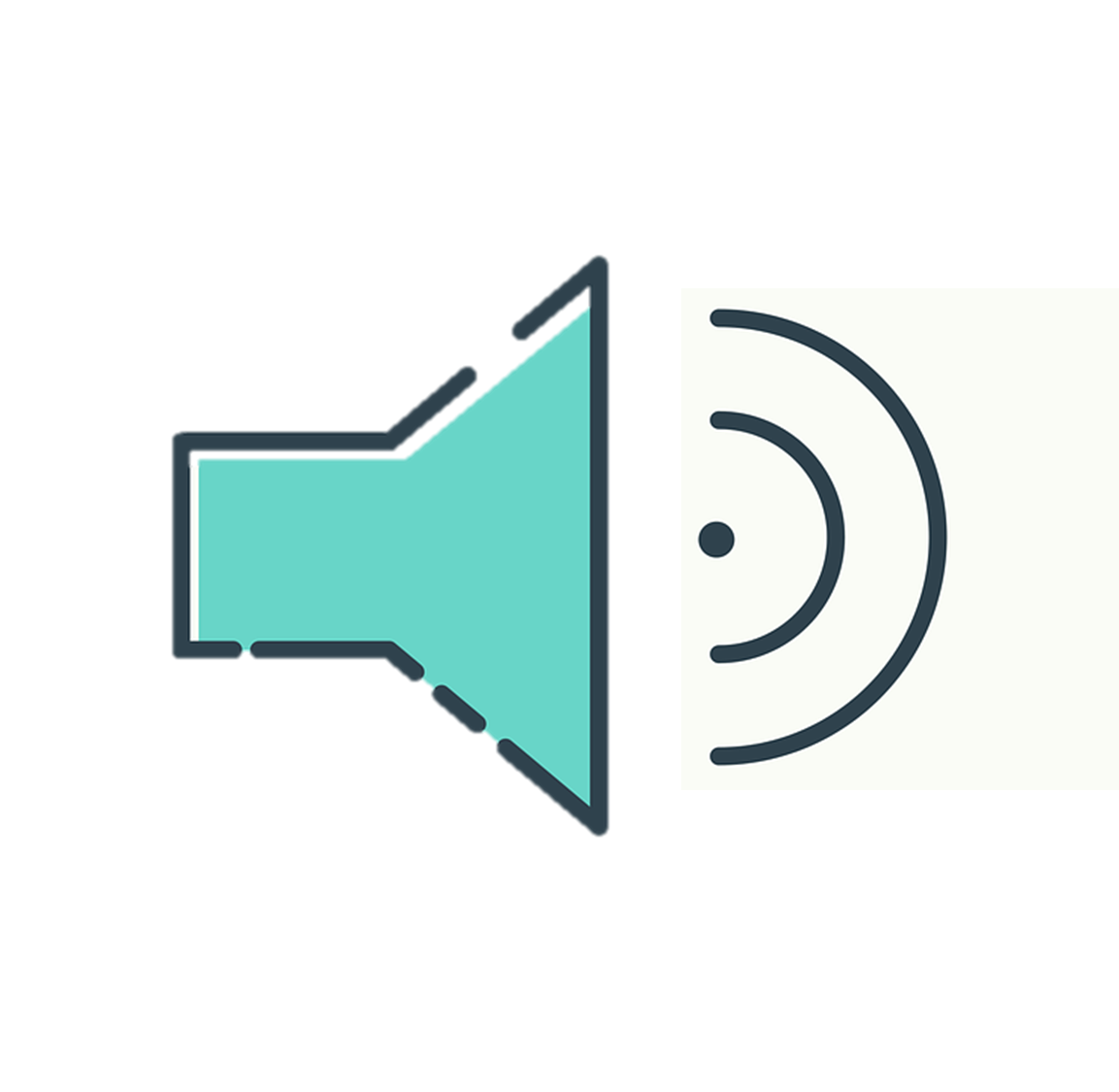 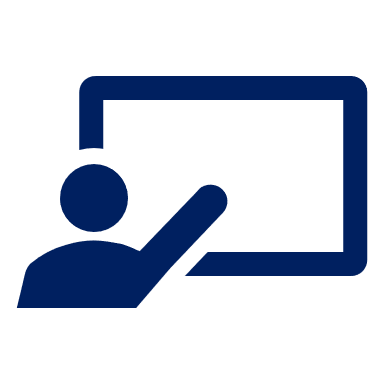 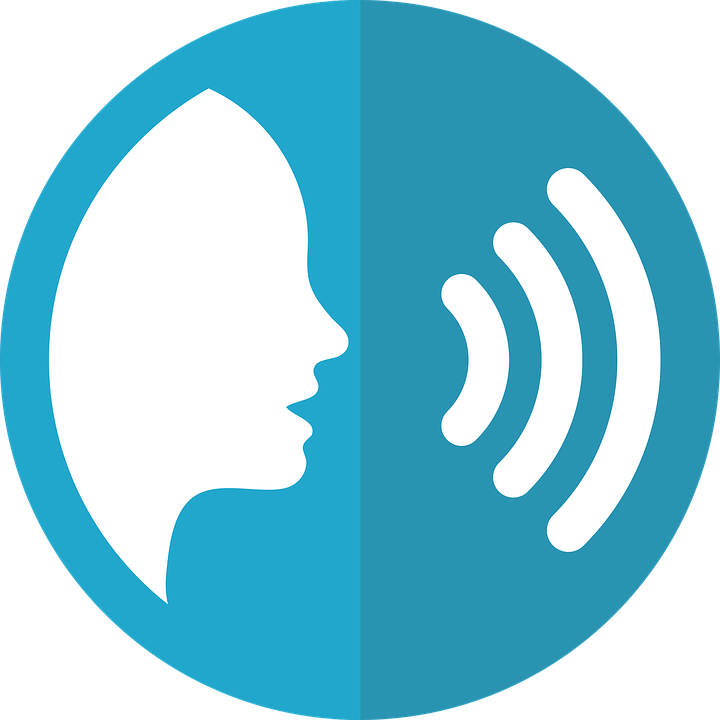 Sofía habla.
Escucha. Escribe la palabra.
escuchar
hablar
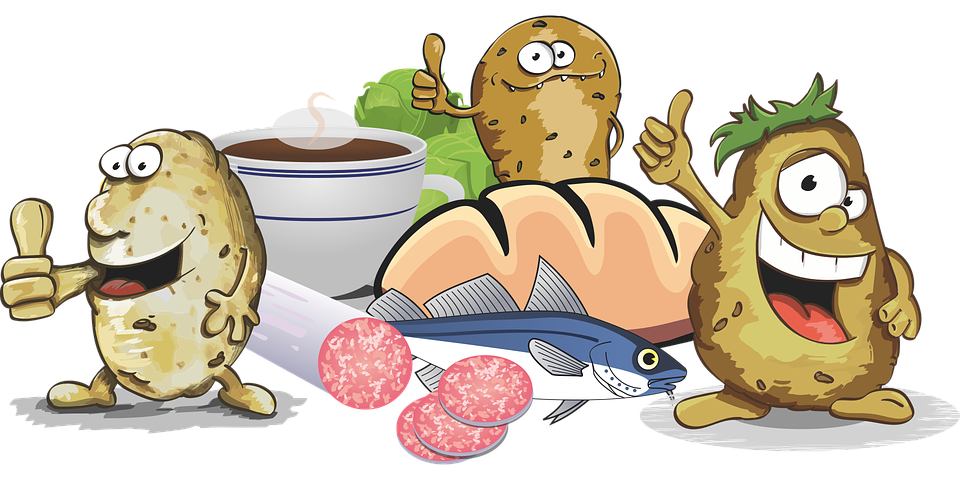 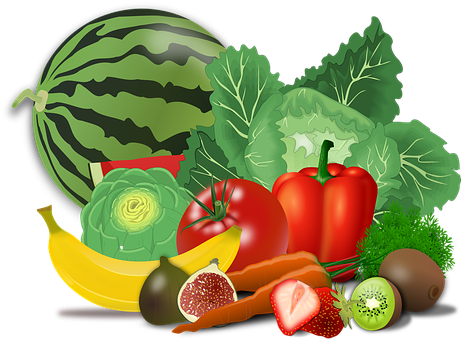 la comida
E
3
4
E
la tortuga
1
a
b
c
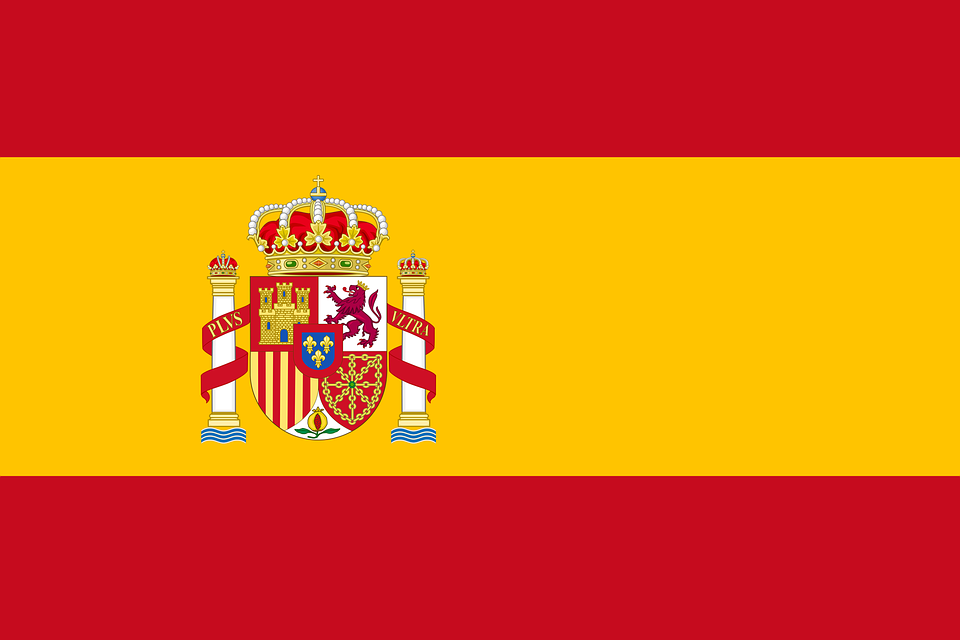 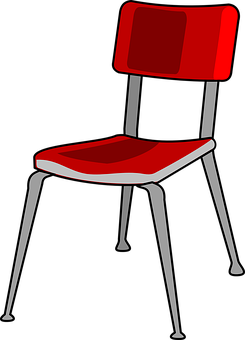 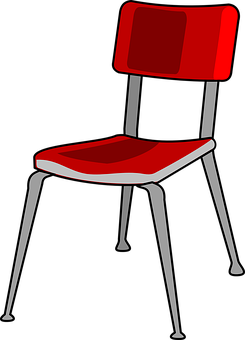 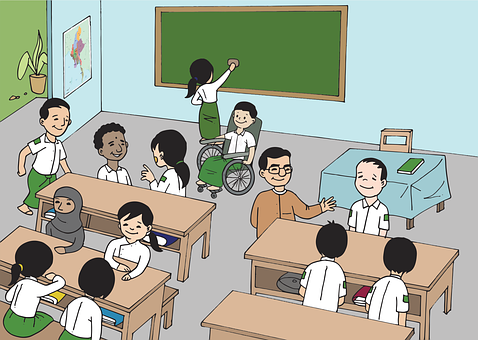 los idiomas
2
las sillas
3
2
1
5
la clase
4
d
f
e
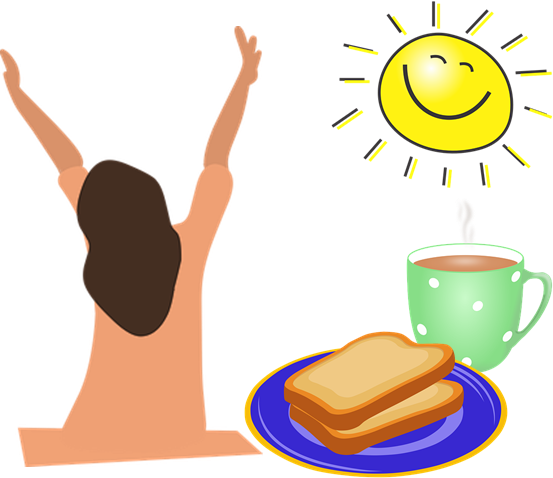 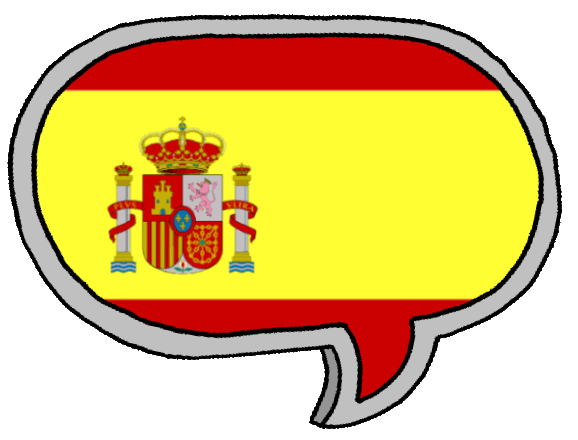 5
las mañanas
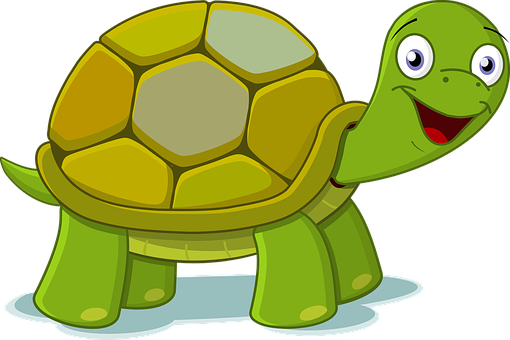 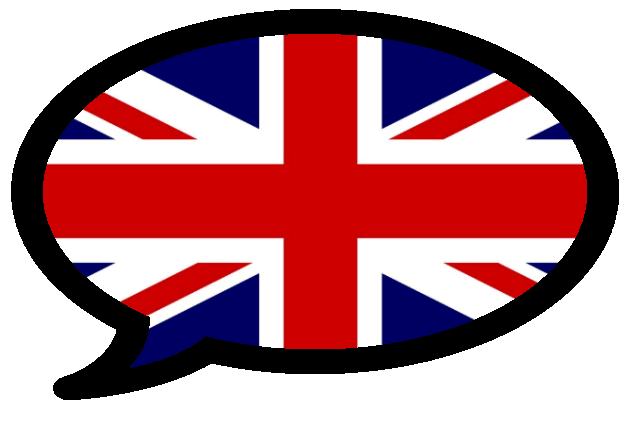 [Speaker Notes: Timing: 8 minutes [Part 2]

Aim: aural recognition of amar and odiar, linking with the right person; aural comprehension of vocabulary. 

Procedure:
Introduce the task.
Encourage pupils to write the words. Alternatively, they can write the letters (a-f).
Teachers can also elicit English translations to reinforce the noticing of the missing article in some of the English sentences. 

Transcript:
E Amo la comida.
1 Odia la Tortuga Irene.
2 Amo los idiomas.
3 Ama las sillas.
4 Ama la clase de español.
5 Odio las mañanas.]
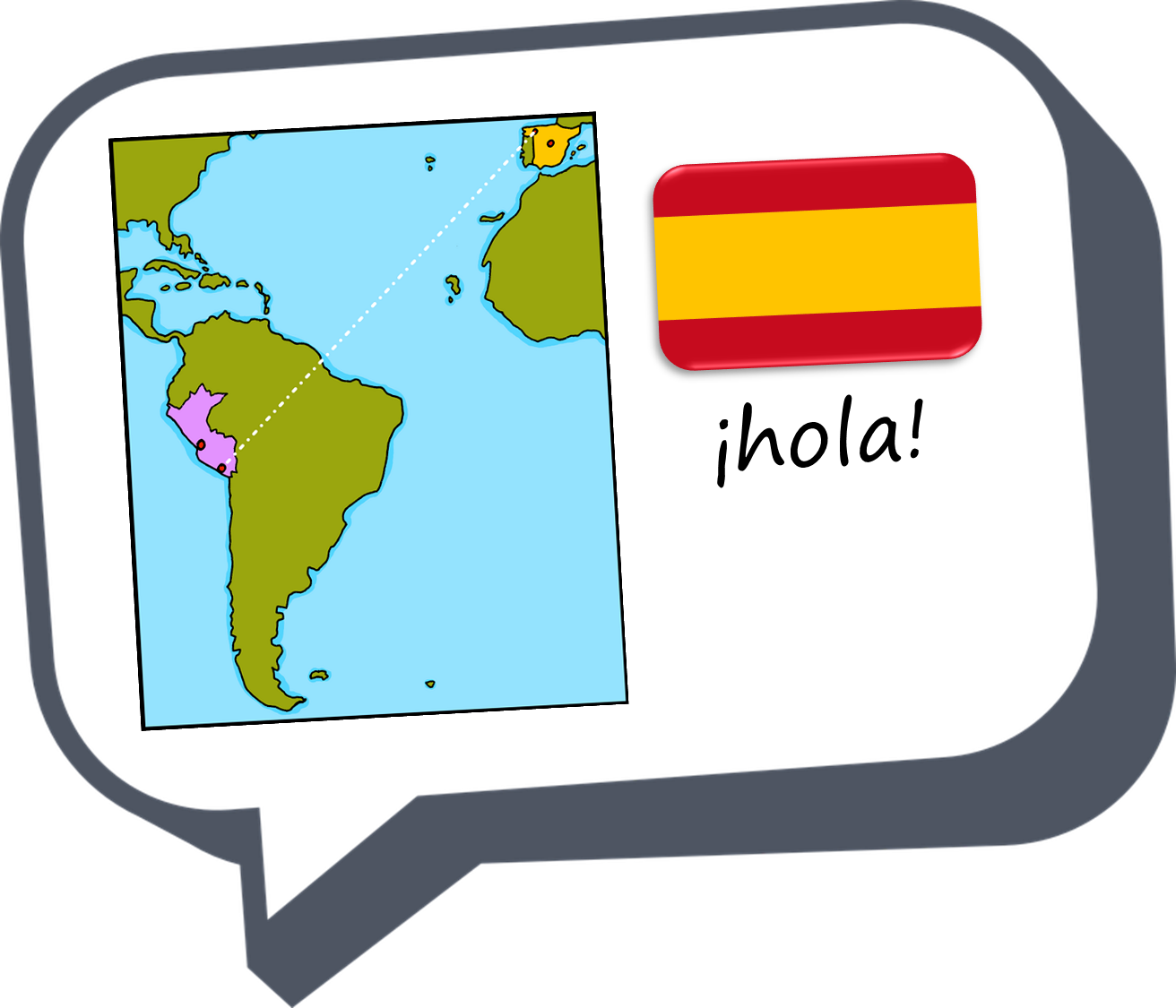 ¡adiós!
rojo